令和５年１１月２８日
技術研修会
まちづくり局施設整備部における

　　　　　工事に関する注意事項
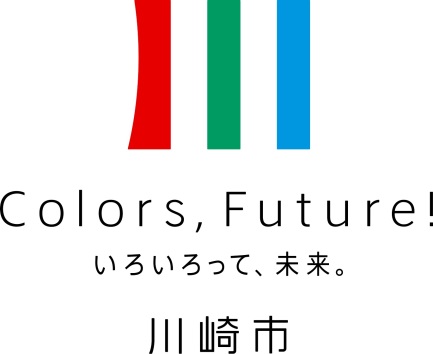 まちづくり局施設整備部　電気設備担当　村瀬
1
[Speaker Notes: 電設工業会会員の皆様こんにちは。
まちづくり局施設整備部電気設備担当の村瀬と申します。

電設工業会の皆様におかれましては、昨今の半導体の供給不足等の影響による機器の納期遅延が慢性的に生じている中で、本市の公共建築工事に御協力頂きありがとうございます。
また、本市では施設の改修工事、執務並行改修いわゆる居ながら工事や、小中学校の再生整備工事が多く、限られた施工期間や停電時間などの厳しい条件の中で、関係者各方面へのご調整をいただき、工期内施工にご尽力いただいていることに大変感謝しております、重ねて御礼申し上げます。

さて、令和２年度から着工した新本庁舎の新築工事も御存知のとおり、今年の６月に完成しました。工事期間中はコロナ禍の真っただ中であり、世の中の生活様式も様々に変化し、私たちの職場でもタブレットPCを用いた在宅勤務や、Web会議や書類においては電子化や押印の廃止などが浸透してきました。
みな様にはすでにご協力いただいておりますが、書類の電子化も進められており、新本庁舎でも、更なるペーパーレスでの業務の進め方を書類を保管するスペースは電子化したことを前提に最低限しか確保されておりません。そのため、公共工事で提出いただく書類についても、近いうちに全てが電子データ化される予定になっておりますのでご協力の程よろしくお願いいたします。
本日の講義は短い時間ではございますが、少しでも皆様のお仕事のお役に立てることができればと思っております。
それでは、講義を始めさせていただきます。]
研修内容
１　「公共建築工事特則仕様書（電気設備工事編）令和５年版」
　　　の主な改定点 
　　
　２　「川崎市まちづくり局建築工事等積算基準」の主な改定点

　３　工事に関する注意事項　　　

　４　その他
　
　５　質疑応答
2
[Speaker Notes: 本日の研修内容となります。

本日はこちらの５項目の研修内容を用意させていただきました。
１つ目が公共建築工事特則仕様書（電気設備工事編）令和５年版の主な改定点
２つ目は川崎市まちづくり局積算基準の主な改定点
３つ目は工事に関する注意事項
４つ目にその他
最後に質疑応答となっております。
こちらに関しましては、事前にアンケートをいただいておりまして、そちらについて回答をさせていただきます。]
１　「公共建築工事特則仕様書（電気設備工事編）令和５年版」　　　
　　の主な改定点
大幅な改定はありません。
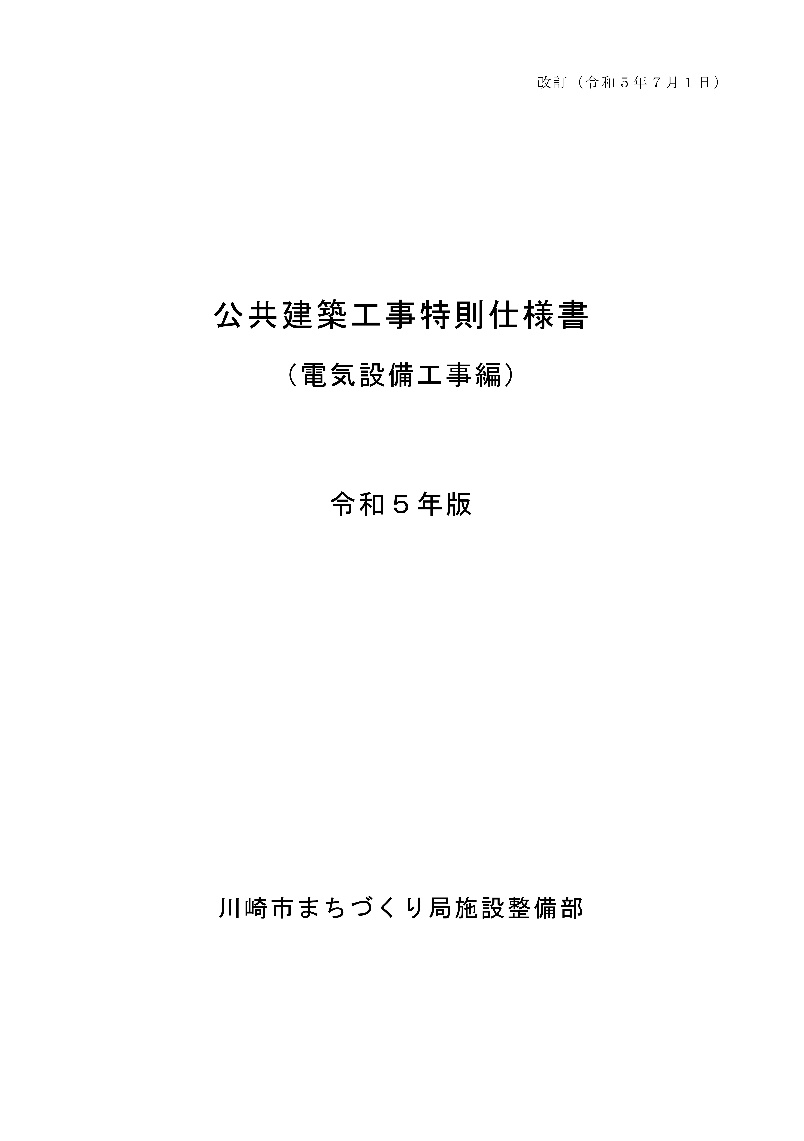 ①　工事実績情報（CORINS）の作成及び登録の補足
②　設計図書及び工事関係図書の取扱い
③　墜落制止用器具（フルハーネス型）の着用
④　特管理産業廃棄物管理責任者の資格証明の提出
⑤　電子化に伴う「工事関係書類提出リスト」の変更
3
[Speaker Notes: まずは１番目の「公共建築工事特則仕様書（電気設備工事編）令和５年版」　の主な改定部分の説明をさせていただきたいと思います。
こちらの仕様書は、まちづくり局施設整備部独自で作成しており、７月に改訂を行っております。
本年は大幅な改定はなく、主な改定点は５か所となっています。

①工事実績情報（CORINS）の作成及び登録の補足
②設計図書及び工事関係図書の取扱い
③墜落制止用器具（フルハーネス型）の着用
④特管理産業廃棄物管理責任者の資格証明の提出
⑤電子化に伴う「工事関係書類提出リスト」の変更
となります。]
１　「公共建築工事特則仕様書（電気設備工事編）令和５年版」
　　の主な改定点
①　工事実績情報（CORINS）の作成及び登録の補足
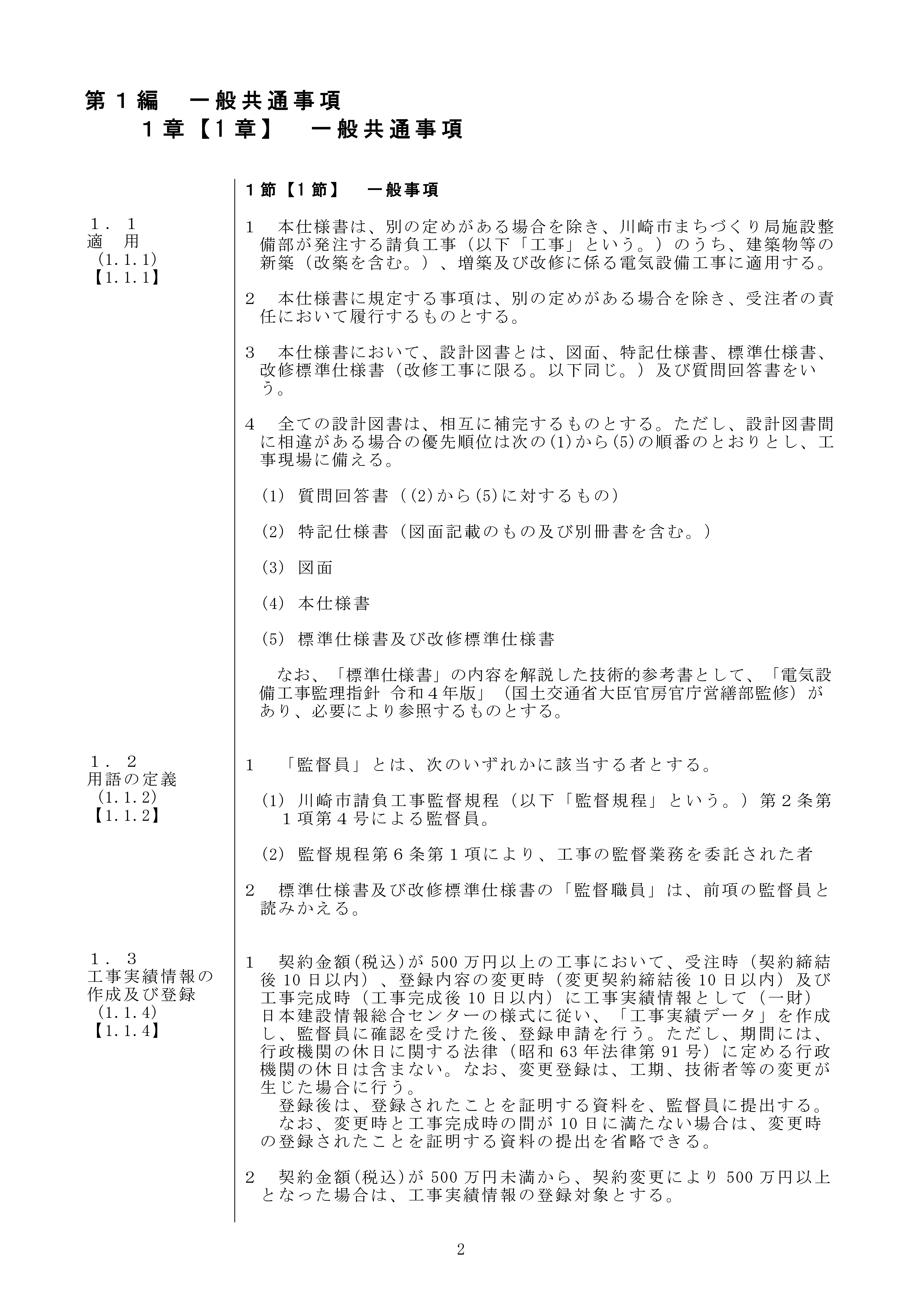 受注時（契約締結後10 日以内）、登録内容の変更時（変更契約締結後10 日以内）及び工事完成時（工事完成後10日以内）に工事実績情報として（一財）日本建設情報総合センターの様式に従い、「工事実績データ」を作成し、監督員に確認を受けた後、登録申請を行う。
期間には、行政機関の休日に関する法律（昭和63 年法律第91 号）に定める行政機関の休日は含まない。なお、変更登録は、工期、技術者等の変更が生じた場合に行う。
登録後は、登録されたことを証明する資料を、監督員に提出する。
なお、変更時と工事完成時の間が10 日に満たない場合は、変更時の登録されたことを証明する資料の提出を省略できる。
１．３「工事実績情報の作成及び登録」
4
[Speaker Notes: １つずつ説明していきますが、まずは工事実績情報（CORINS）の作成及び登録の補足についてです。

１．３の工事実績情報の作成及び登録の１に登録期間の詳細が追記となっております。
受注時は契約締結後10 日以内、登録内容の変更時は変更契約締結後10 日以内、工事完成時は工事完成後10日以内の登録申請をすることと明記しております。
また、この期間は行政機関の休日に関する法律（昭和63 年法律第91 号）に定める行政機関の休日は含まない。変更登録は、工期、技術者等の変更が生じた場合に行うこと。
登録後は、登録されたことを証明する資料を、監督員に提出すること。
変更時と工事完成時の間が10 日に満たない場合は、変更時の登録されたことを証明する資料の提出を省略できる旨が追記されています。

なお、行政機関の休日に関する法律（昭和63 年法律第91 号）とは、日曜日及び土曜日、国民の祝日に関する法律（昭和二十三年法律第百七十八号）に規定する休日、十二月二十九日から翌年の一月三日までの日を指します。]
１　「公共建築工事特則仕様書（電気設備工事編）令和５年版」
　　の主な改定点
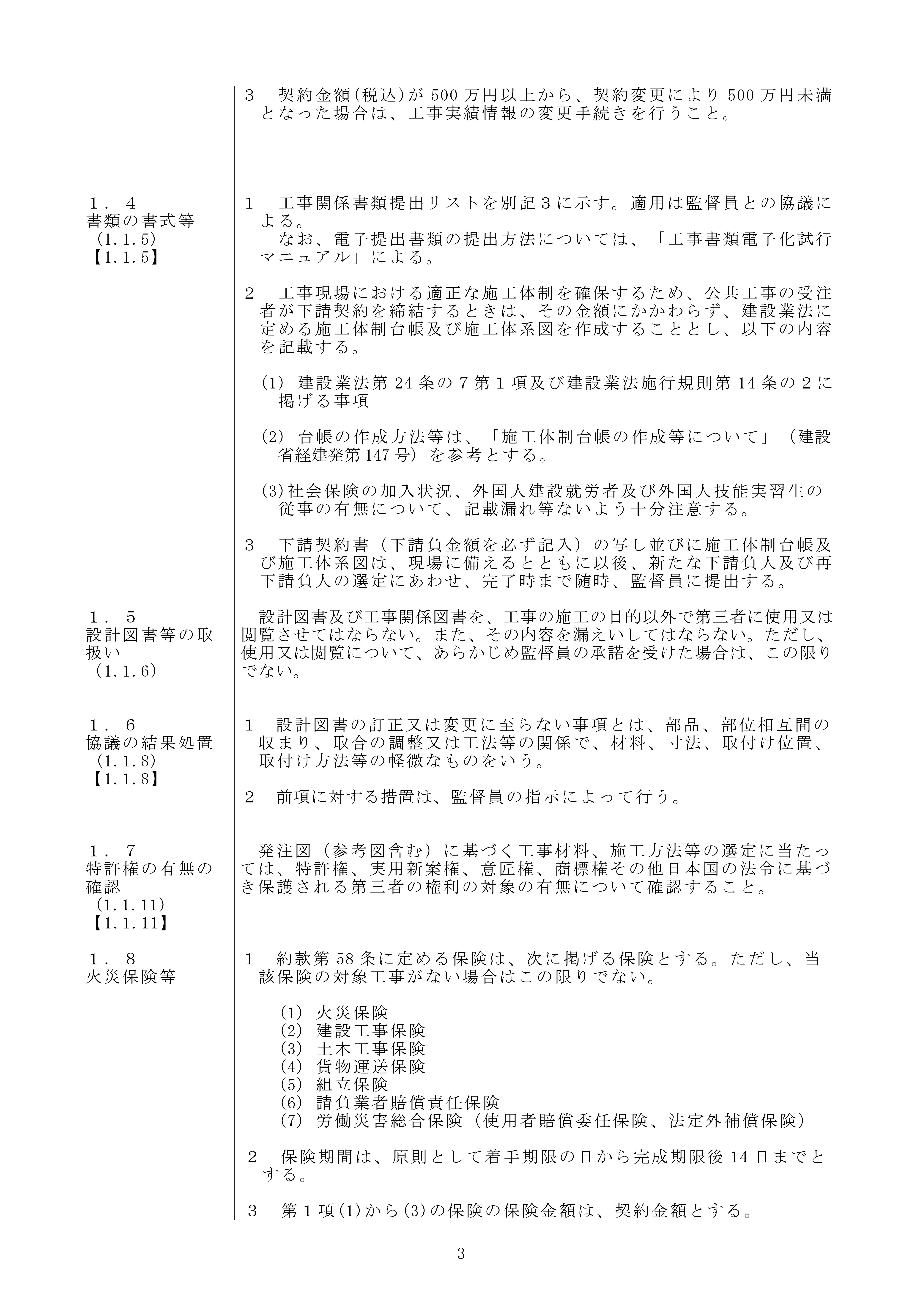 ②　設計図書及び工事関係図書の取扱い
１．５「設計図書等の取扱い」
設計図書及び工事関係図書を、工事の施工の目的以外で第三者に使用又は閲覧させてはならない。また、その内容を漏えいしてはならない。ただし、使用又は閲覧について、あらかじめ監督員の承諾を受けた場合は、この限りでない。
5
[Speaker Notes: 次に設計図書及び工事関係図書の取扱いについてです。

１．５「設計図書等の取扱い」が追加されました。
内容としましては、設計図書及び工事関係図書を、工事の施工の目的以外で第三者に使用又は閲覧させてはならない。また、その内容を漏えいしてはならない。
ただし、使用又は閲覧について、あらかじめ監督員の承諾を受けた場合は、この限りでない。
となっております。
これは、電気室、LAN室や、機械警備やカメラの位置や仕様等、庁舎のセキュリティに係る内容でもありますので情報漏洩の防止として追加となりました。]
１　「公共建築工事特則仕様書（電気設備工事編）令和５年版」
　　の主な改定点
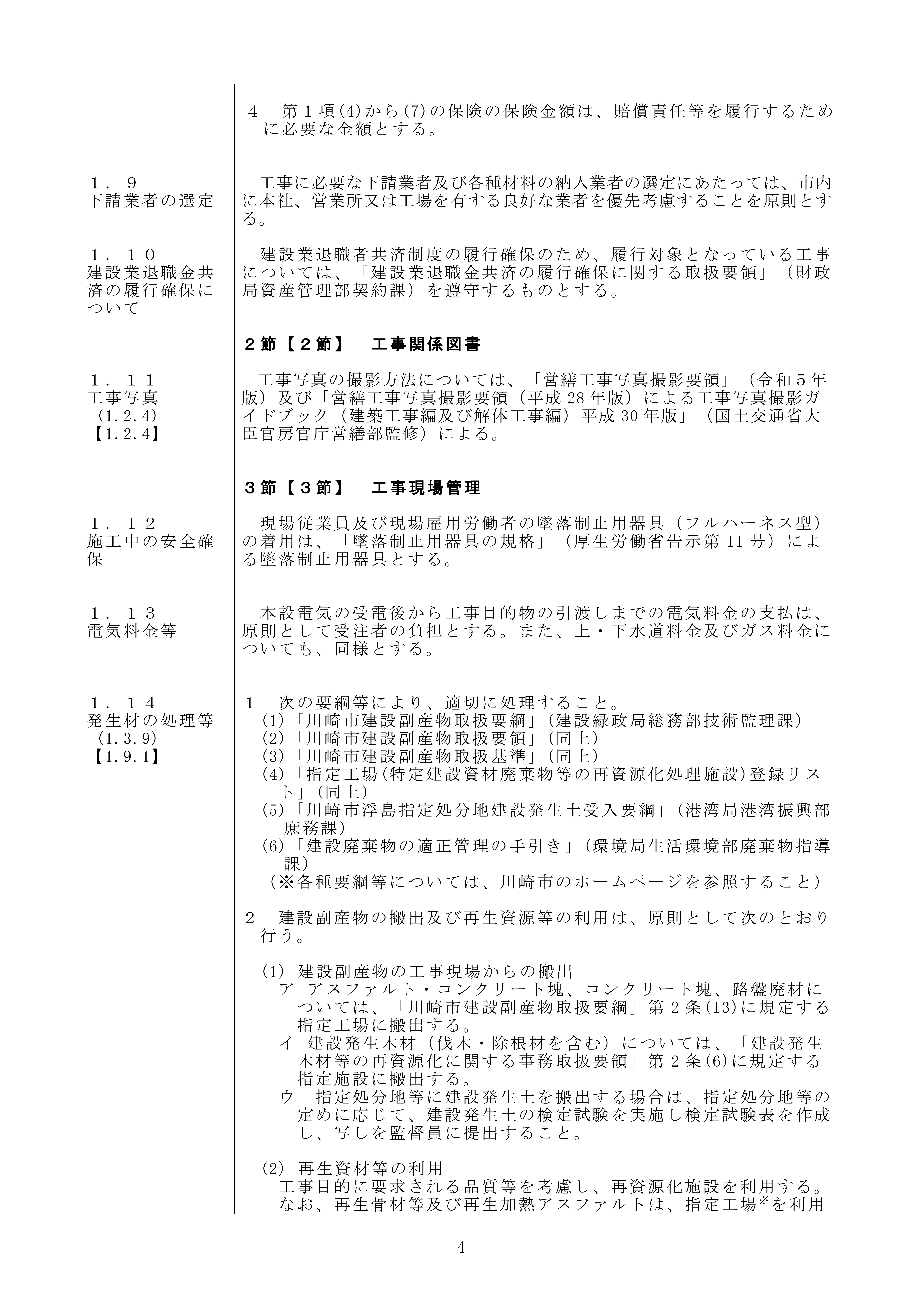 ③　墜落制止用器具（フルハーネス型）の着用
１．１２「施工中の安全確保」
現場従業員及び現場雇用労働者の墜落制止用器具（フルハーネス型）の着用は、「墜落制止用器具の規格」（厚生労働省告示第11 号）による墜落制止用器具とする。
6
[Speaker Notes: 次に墜落制止用器具（フルハーネス型）の着用になります。

１．１２に施工中の安全確保として、現場従業員及び現場雇用労働者の墜落制止用器具（フルハーネス型）の着用は、「墜落制止用器具の規格」（厚生労働省告示第11 号）による墜落制止用器具とする。
という内容が追加されました。
こちらについては昨年度まではフルハーネスの着用についての特記仕様書が１枚添付しておりましたが、今年度からは特則仕様書への記載に変更となりました。]
１　「公共建築工事特則仕様書（電気設備工事編）令和５年版」
　　の主な改定点
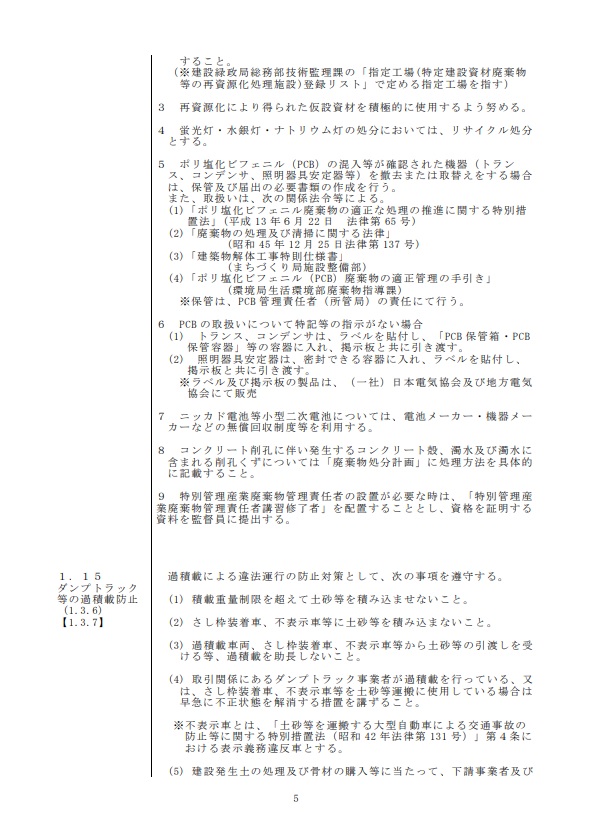 ④　特管理産業廃棄物管理責任者の資格証明の提出
１．１４「発生材の処理等」
令和２年版
特別管理産業廃棄物管理責任者の設置が必要な時は、「特別管理産業廃棄物管理責任者講習修了者」を配置することとし、資格を証明する資料を監督員に提出する。
特別管理産業廃棄物管理責任者に関する
講習会の修了証の写し
7
[Speaker Notes: 次に特管理産業廃棄物管理責任者の資格証明の提出についてです。

１．１４の「発生材の処理等」に
特別管理産業廃棄物管理責任者の設置が必要な時は、「特別管理産業廃棄物管理責任者講習修了者」を配置することとし、資格を証明する資料を監督員に提出する。
と追記されました。
対象工事の際には「特別管理産業廃棄物管理責任者に関する講習会の修了証の写し」を監督員へ提出をお願いします。]
１　「公共建築工事特則仕様書（電気設備工事編）令和５年版」
　　の主な改定点
④　特管理産業廃棄物管理責任者の資格証明の提出
特別産業廃棄物の種類
廃油
揮発油類、灯油類、軽油類
発電機燃料など
鉛蓄電池電解液など
廃酸
pH2.0以下
アルカリ鉛蓄電池電解液など
廃アルカリ
pH12.5以上
感染性産業廃棄物
医療機関等から排出
特定有害産業廃棄物
PCB含有物、水銀、石綿等
8
[Speaker Notes: 特別産業廃棄物の種類としましてはこちらのものがあります。
あぶらいり変圧器の油については対象外となっております。]
１　「公共建築工事特則仕様書（電気設備工事編）令和５年版」
　　の主な改定点
⑤　電子化に伴う「工事関係書類提出リスト」の変更
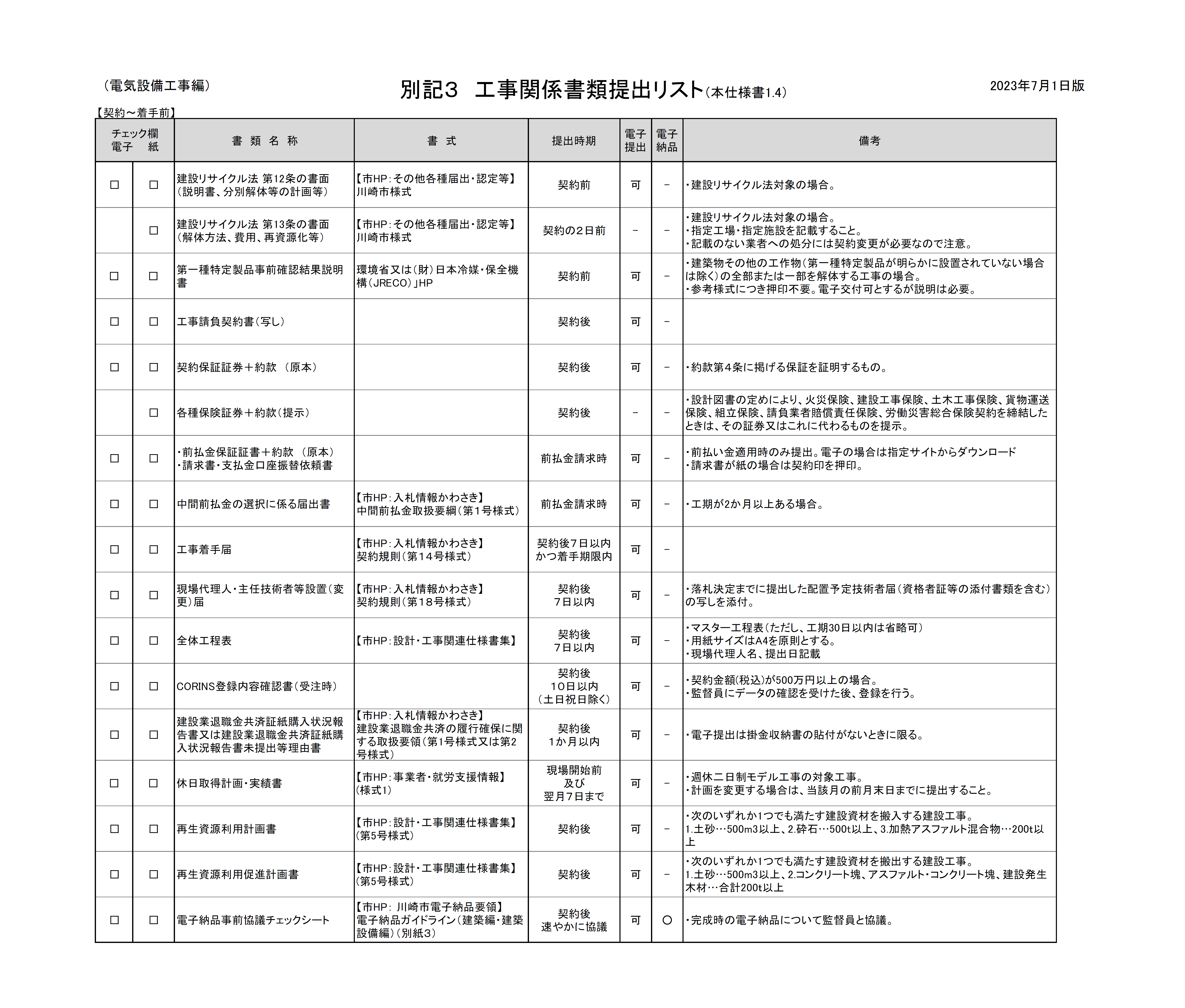 別記３　「工事関係書類提出リスト」
・前払金保証証書＋約款　（原本）
・請求書・支払金口座振替依頼書
・電子の場合は前払金保証証書＋約款を指定サイトからダウンロード
（メール等にて保証契約番号および認証キーの送付）
・請求書および支払金口座振替依頼書の電子化対応
9
[Speaker Notes: 次に電子化に伴う「工事関係書類提出リスト」の変更についてです。

こちらは別記３　「工事関係書類提出リスト」にある前払金保証証書＋約款　（原本）、請求書・支払金口座振替依頼書
が電子提出の場合は前払金保証証書と約款を指定サイトからのダウンロード（メール等にて保証契約番号および認証キーの送付）、
請求書および支払金口座振替依頼書を電子化へ対応する内容となっております。]
１　「公共建築工事特則仕様書（電気設備工事編）令和５年版」　　　
　　の主な改定点
前年までに改定のあった項目については引き続きのご対応をお願いします。
コンクリート削孔に伴うコンクリート殻、濁水および削孔くず等の適正処分
施工計画書へ処分計画（運搬・処分契約書・ルート図等）を具体的に記載（令和４年～）
工事書類の電子化（令和３年～）
10
[Speaker Notes: 以上が令和５年版の特則仕様書の主な改定点ですが、
前年版までに改定のあった項目についても引き続きの御対応をお願いします。

・コンクリート削孔に伴うコンクリート殻、濁水および削孔くず等の適正処分について令和４年版から追加しておりますが、
　施工計画書へ処分計画（運搬・処分契約書・ルート図等）を具体的に記載をお願いします。
・令和３年版から追記しております工事書類の電子化についても引き続きの御対応をお願いします。]
１　「公共建築工事特則仕様書（電気設備工事編）令和５年版」　　　
　　の主な改定点
・工事書類の電子化（令和３年～）
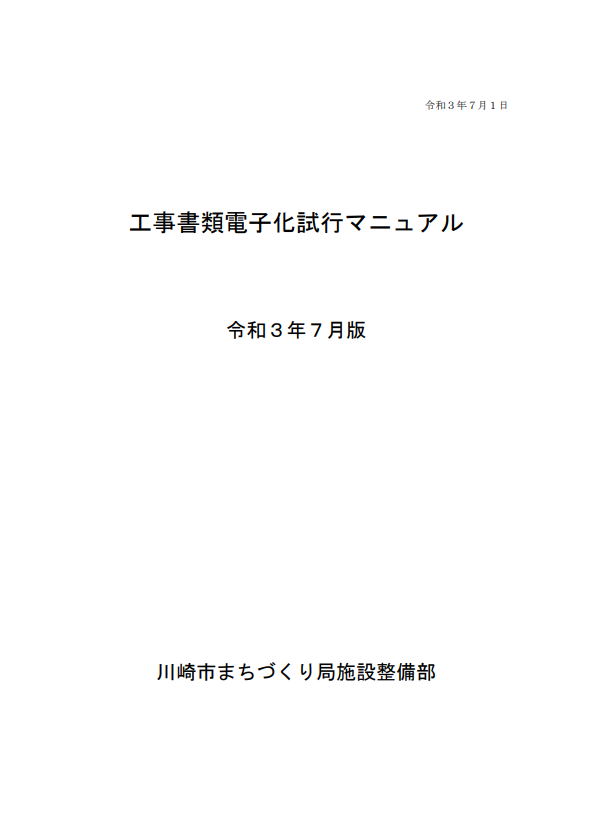 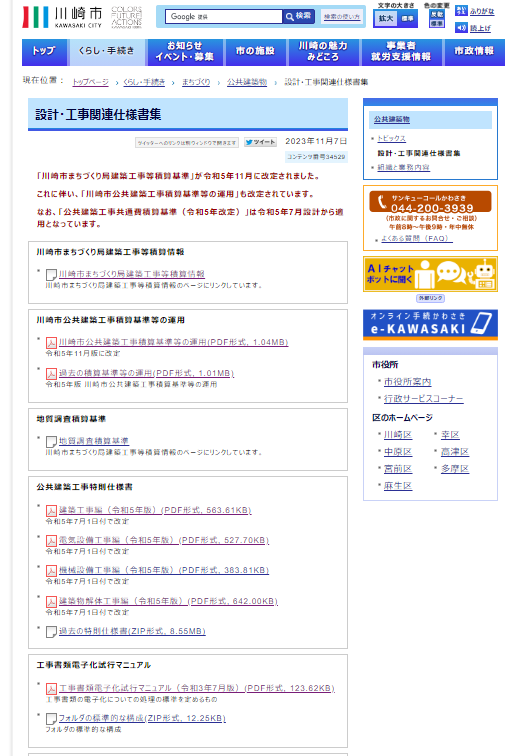 令和４年度完成工事における電子化実績は
電気設備工事で４２％、工事全体では２６％程度
となっております。 
今後も書類の減量化へご協力をお願いします。
11
[Speaker Notes: 工事書類の電子化についてですが、
みな様の御協力もあり令和４年度完成工事における電子化実績は、電気設備工事で４２％、工事全体では２６％程度となっており、
今年度はさらに電子化が増える見込みです。 
今後ともも書類の減量化へご協力をお願いします。]
２　「川崎市まちづくり局建築工事等積算基準」の主な改定点
①　公共工事共通費積算基準（国土交通省）の改定点
②　まちづくり局建築工事等積算情報の改定点
③　公共建築工事積算基準等の運用の改定点
12
[Speaker Notes: 次に「川崎市まちづくり局建築工事等積算基準」の主な改定点について説明します。

①　公共工事共通費積算基準（国交省）の改定点

②　まちづくり局建築工事等積算情報の改定点

③　公共建築工事積算基準等の運用の改定点

について説明いたします。]
２　「川崎市まちづくり局建築工事等積算基準」の主な改定点
①　公共工事共通費積算基準（国土交通省）の改定点
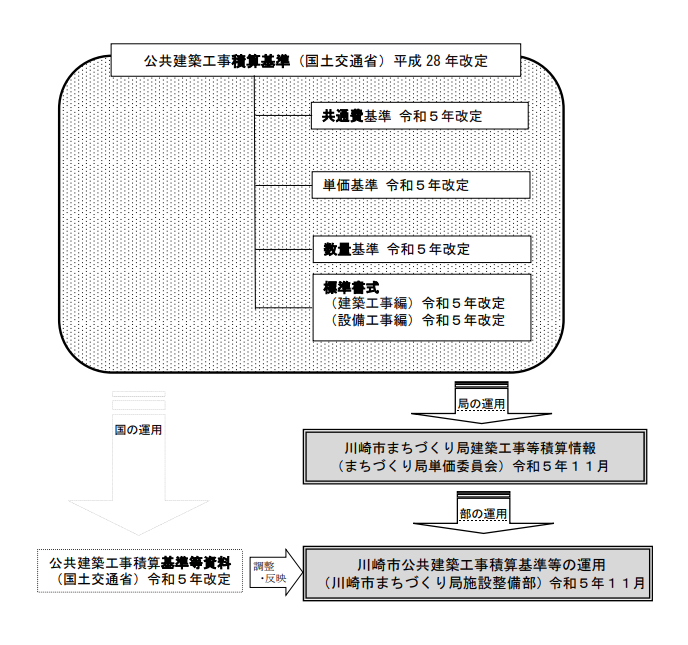 ※令和５年改定
※国交省の基準改定にあわせて
　市の基準を改定
（令和５年７月および１１月）
13
[Speaker Notes: 川崎市では、国土交通省の積算基準を基に局の運用として、川崎市まちづくり局建築工事等積算情報、施設整備部の運用として川崎市公共建築工事積算基準等の運用を定めております。

国交省の定めている積算基準が令和５年に改定されたので、併せて本市の基準も７月に改定となりました。
また、11月にも国交省の改定とは別に本市独自の改定を行っております。]
２　「川崎市まちづくり局建築工事等積算基準」の主な改定点
①　公共工事共通費積算基準（国土交通省）の改定点
○令和５年改定の主な国土交通省の基準一覧
　【国の共通費基準等の改定による】
 
・公共建築工事共通費積算基準 

・公共建築工事標準単価積算基準  

・公共建築数量積算基準 

・公共建築設備数量積算基準  

・公共建築工事内訳書標準書式（建築工事編）（設備工事編）
国土交通省ホームページ：ホーム＞政策・仕事＞官庁営繕＞官庁営繕の関係法令及び技術基準＞官庁営繕関係統一基準
14
[Speaker Notes: 令和５年に改定された国土交通省の積算基準一覧です。

・公共建築工事共通費積算基準 
・公共建築工事標準単価積算基準  
・公共建築数量積算基準 
・公共建築設備数量積算基準  
・公共建築工事内訳書標準書式（建築工事編）（設備工事編）
が改定となりました。

詳細な内容はこちらの国交省ホームページに掲載がありますが、
本日は大きな改定のあったこちらの公共建築工事共通費積算基準について説明させていただきます。]
２　「川崎市まちづくり局建築工事等積算基準」の主な改定点
①　公共工事共通費積算基準（国土交通省）の改定点
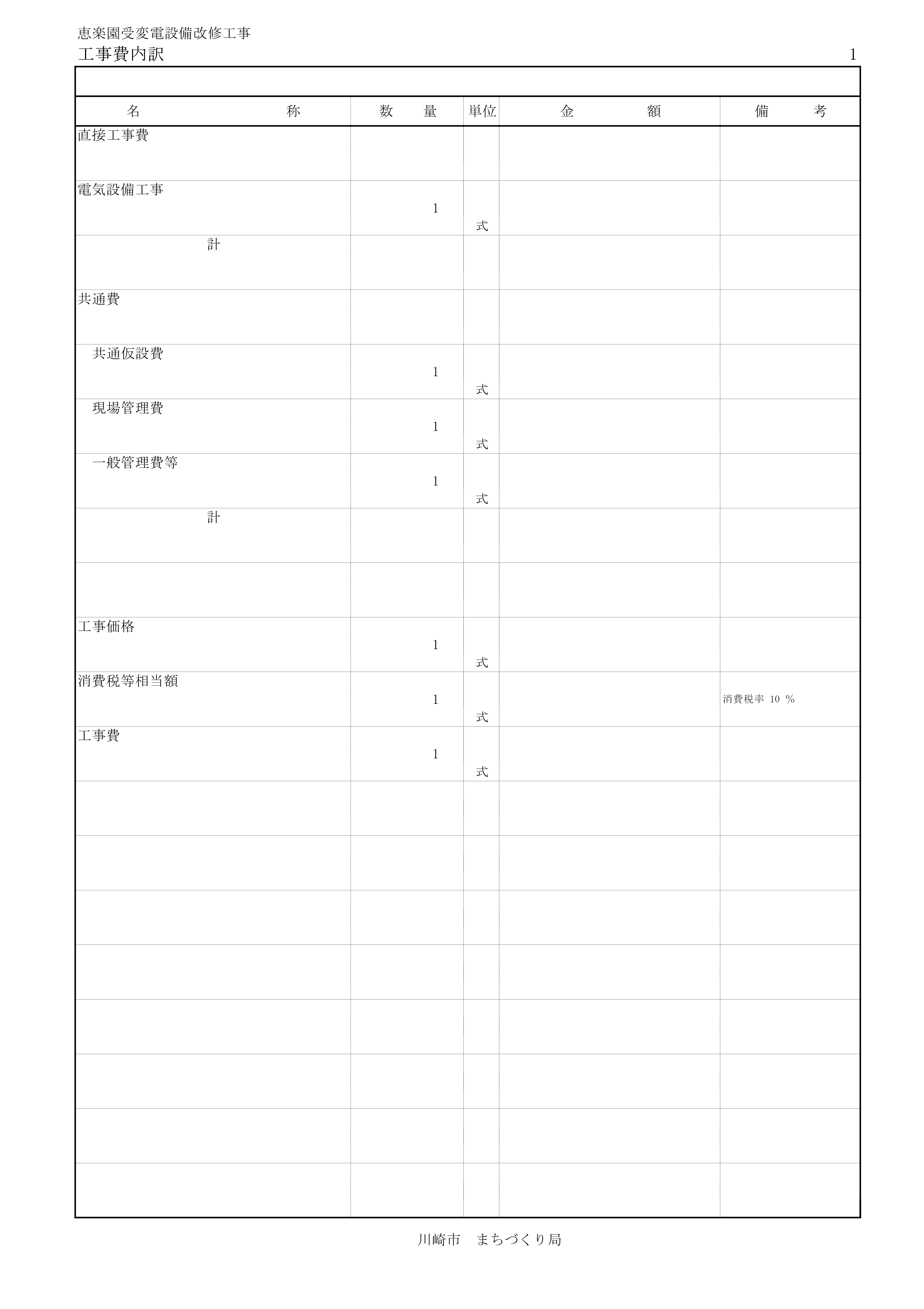 直接工事費に対する率
＋
積上げ
共通仮設費
共通費
・・・・・・
準備費、仮設建物費
工事施設費
環境安全費動力用水光熱費
屋外整理清掃費、機械器具費ほか
直接工事費に対する
率により積算
現場管理費
労務管理費、租税公課
保険料、従業員給料手当
施工図等作成費
退職金、法定福利費
福利厚生費、通信交通費ほか
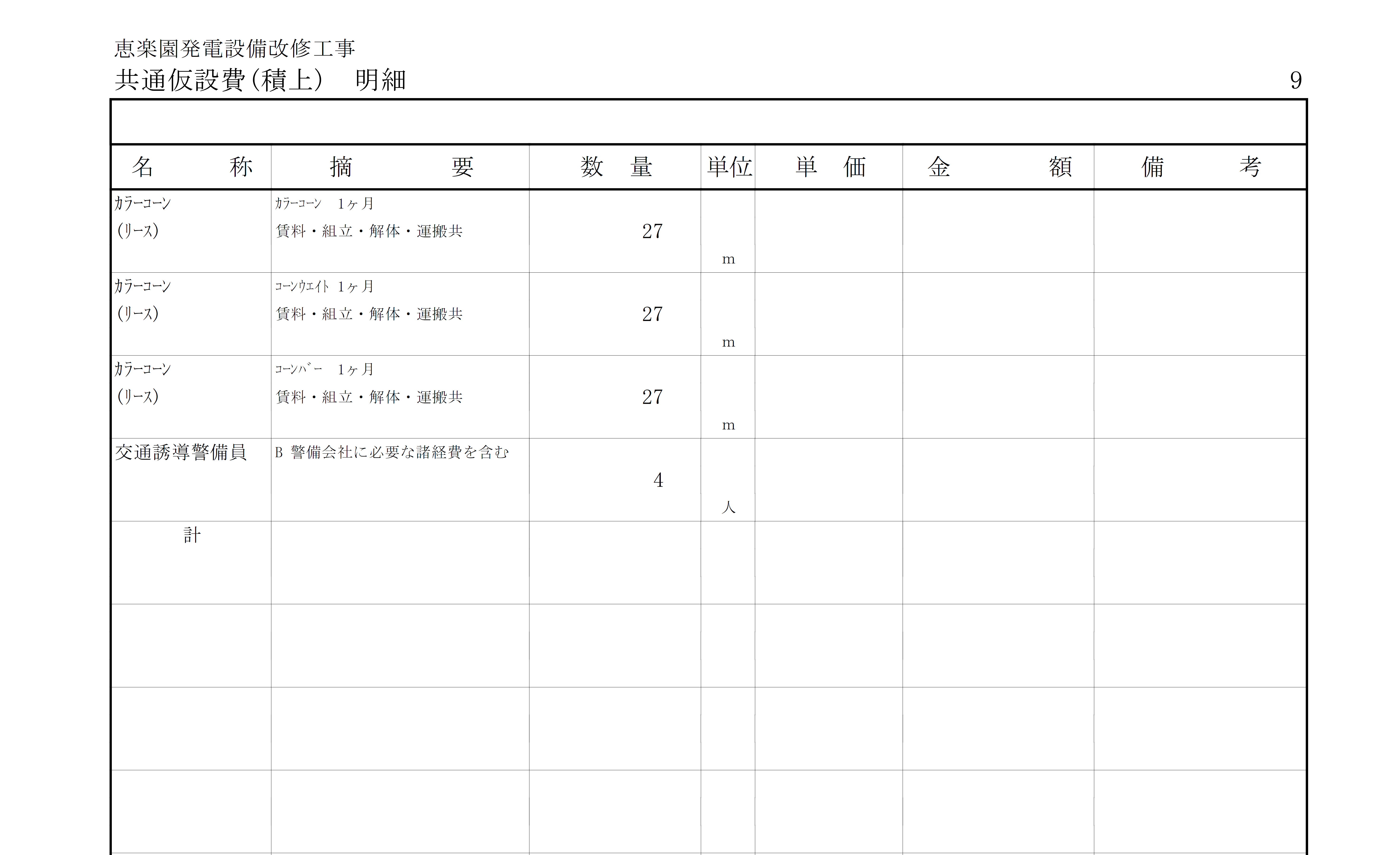 直接工事費に対する率
一般管理費
対象項目ごとに
積上げ
役員報酬、交際費
退職金、法定福利費
福利厚生費、通信交通費
地代家賃、減価償却費
保険料、契約保証費ほか
15
[Speaker Notes: まず、共通費とは何かといいますと、
工事費は材料費や労務費等直接施工に関わる直接工事費とそれ以外の共通費で構成されています。
共通費は共通仮設費、現場管理費、一般管理費から構成されています。
共通仮設費は、各工事種目に共通の仮設に要する費用で、
が含まれています。
現場管理費は、工事施工に当たり、工事現場を管理運営するために必要な費用で
が含まれています。
一般管理費は工事施工に当たる受注者の継続運営に必要な費用で
が含まれています。
この中で、共通仮設費は直接工事費に対する率により積算、または仮設費の積上げとなります。
現場管理費と一般管理費は直接工事費に対する率により積算されております。]
２　「川崎市まちづくり局建築工事等積算基準」の主な改定点
①　公共工事共通費積算基準（国土交通省）の改定点
（１）共通仮設費の項目変更 
・台風等に災害防止対策に要する費用、情報システム費が追加 

（２）現場管理費の項目変更 
・「施工図等を外注した場合の費用」が「施工図・完成図等の作成に要する費用」に変更 
・「完成写真代等の費用」が追加 
・「各種調査に要する費用」が追加 
 
（３）共通仮設費率に含む内容の項目変更 
・台風等災害に備えた災害防止対策に要する費用（一般的なもの）は率に含まれる 

（４）共通仮設費率・現場管理費率の算定における取扱いの変更 
・労務費の比率が著しく少ない工事の取扱いの削除 

（５）共通費の計算式の変更 
・共通仮設費率（計算式）の変更、率の上限・下限の削除 
・現場管理費率（計算式）の変更、率の上限・下限の削除
16
[Speaker Notes: 公共工事共通費積算基準の改定点一覧になります。

（１）共通仮設費の項目変更がありました。

（２）現場管理費の項目変更がありました。

（３）共通仮設費率に含む内容の項目変更がありました。

（４）共通仮設費率・現場管理費率の算定における取扱いの変更がありました。 

（５）共通費の計算式の変更がありました。



（１）「その他」の率を「中間値」＋１％に変更となりました。
（２）労務費の比率が著しく少ない工事の記載を削除しました。
（３）積み上げによる共通仮設費の内容変更しました。

環境安全費とは、消火設備等の施設の設置、安全管理・合図等の要員、安全標識、隣接物等の養生や補償復旧に要する費用が計上されます。 建物自体を建てる工事には直接関係しませんが、工事を行う上で現場作業員が安全に工事を施工するための環境づくりにかかる費用のことです。]
２　「川崎市まちづくり局建築工事等積算基準」の主な改定点
①　公共工事共通費積算基準（国土交通省）の改定点
（１）共通仮設費の項目変更
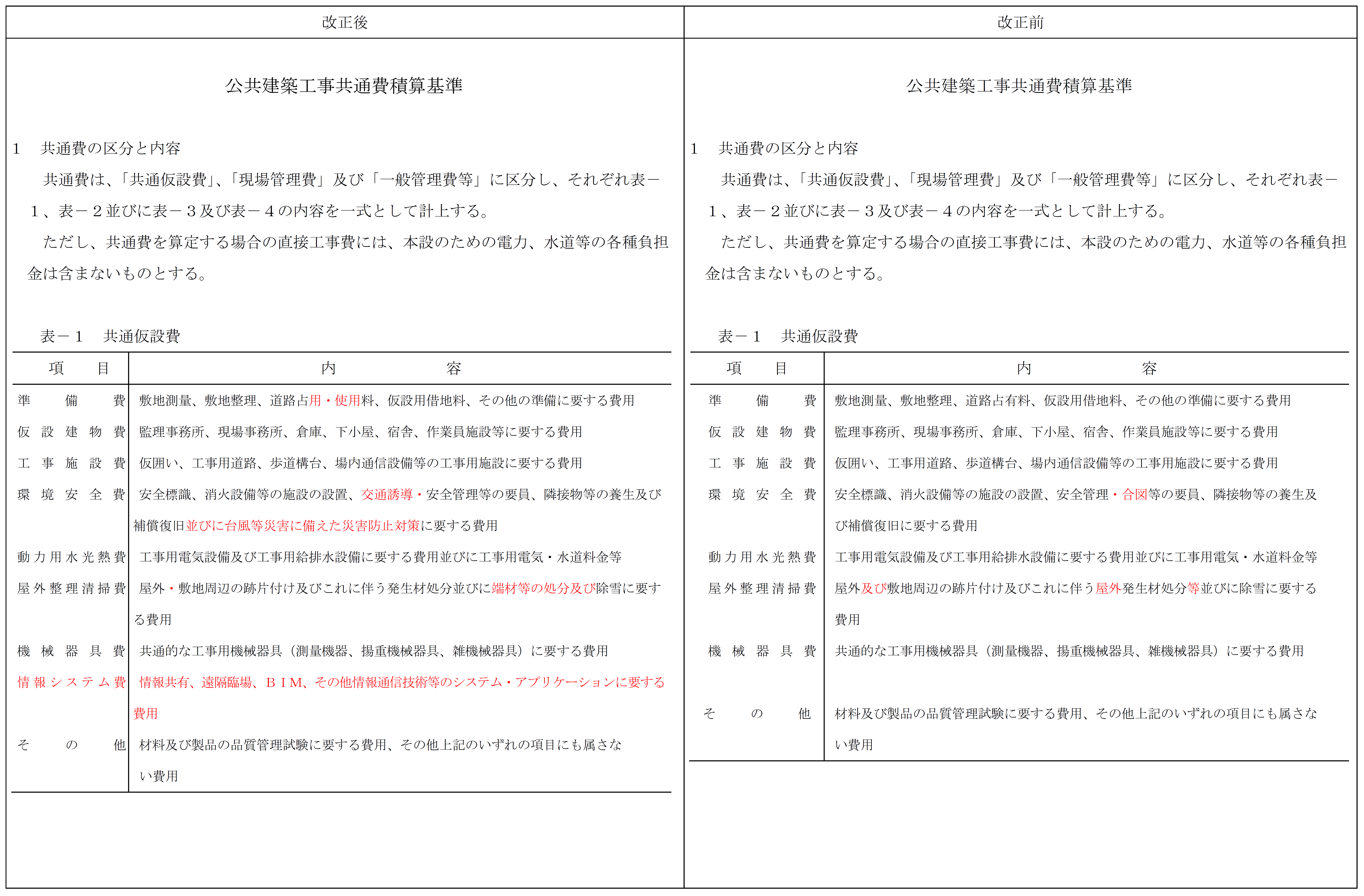 情報システム費の追加
⇒情報共有、遠隔臨場、ＢＩＭ、その他に要する費用
環境安全費
⇒台風等に災害防止対策に要する費用、情報システム費の追加
17
[Speaker Notes: （１）共通仮設費の項目変更 について説明します。

環境安全費に、台風等災害に災害防止対策に要する費用が追加されました。

それから、情報システム費が追加され、情報共有・遠隔臨場、ＢＩＭ、その他情報通信技術などのシステムアプリケーションに要する費用が新設されました。


環境安全費とは、消火設備等の施設の設置、安全管理・合図等の要員、安全標識、隣接物等の養生や補償復旧に要する費用が計上されます。 建物自体を建てる工事には直接関係しませんが、工事を行う上で現場作業員が安全に工事を施工するための環境づくりにかかる費用のことです。]
２　「川崎市まちづくり局建築工事等積算基準」の主な改定点
①　公共工事共通費積算基準（国土交通省）の改定点
（２）現場管理費の項目変更
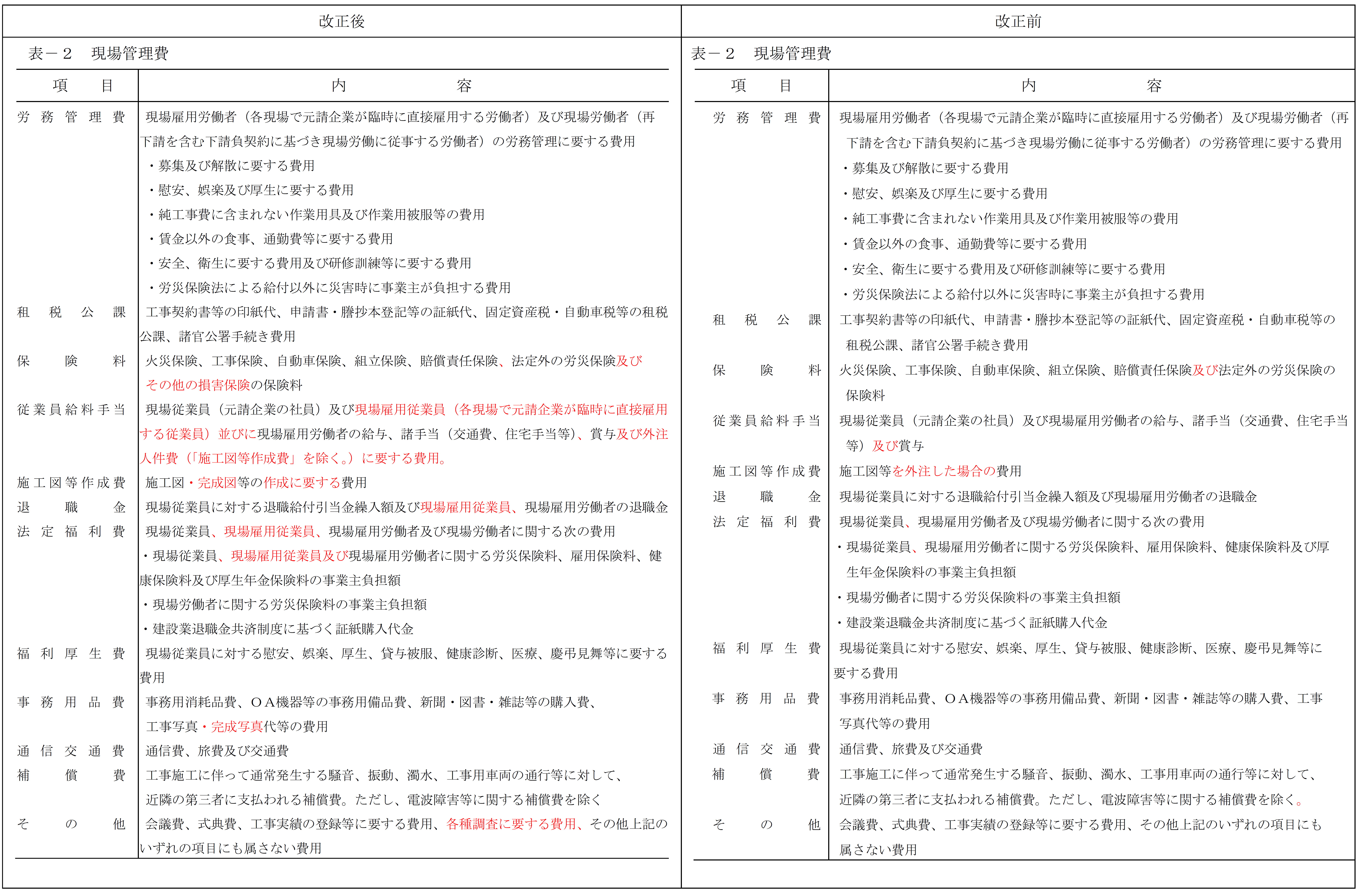 ・「施工図等を外注した場合の費用」を
　「施工図・完成図等の作成に要する費用」に変更
・「完成写真代等の費用」の追加
・「各種調査に要する費用」の追加
18
[Speaker Notes: 次に現場管理費の変更項目です。

従業員給料手当に「施工図等を外注した場合の費用」を　「施工図・完成図等の作成に要する費用」に変更、
「完成写真代等の費用」の追加
「各種調査に要する費用」の追加
がされております。

「各種調査に要する費用」
・本支店等従業員が調査に伴う作業に要した費用 
・現場従業員が工事完了後に調査に伴う作業に要した費用]
２　「川崎市まちづくり局建築工事等積算基準」の主な改定点
①　公共工事共通費積算基準（国土交通省）の改定点
（２）現場管理費の項目変更
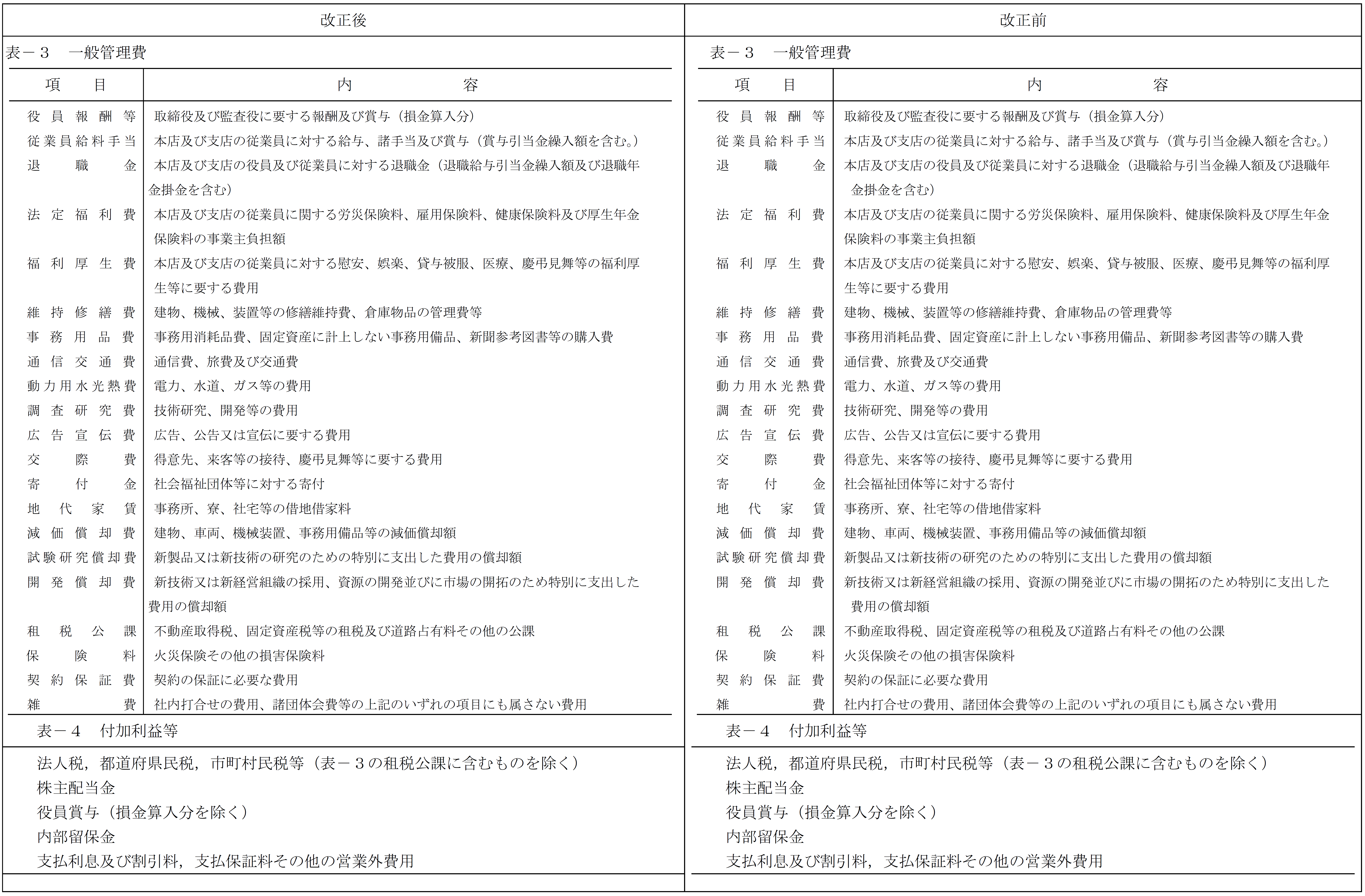 一般管理費は変更無し
19
[Speaker Notes: 一般管理費については変更はございません。]
２　「川崎市まちづくり局建築工事等積算基準」の主な改定点
①　公共工事共通費積算基準（国土交通省）の改定点
（３）共通仮設費率に含む内容の項目変更
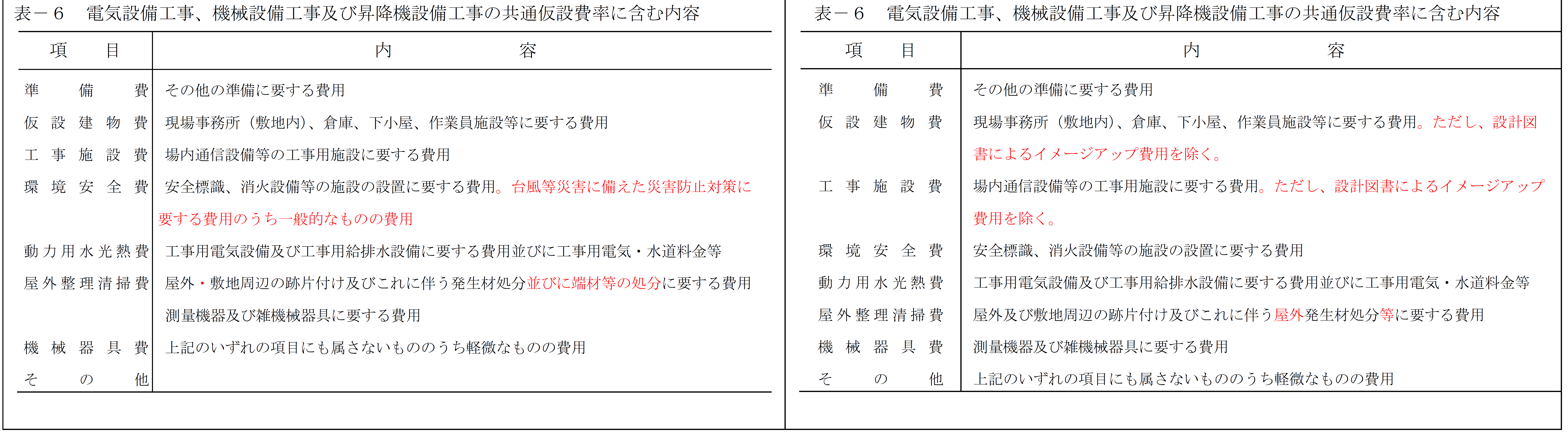 環境安全費に含まれる台風等災害に備えた災害防止対策に
要する費用のうち、一般的なものの費用については、以下の費用が含まれている。
・屋外に存置された資材等の移動、養生に要する費用
・外部足場の点検、補強、シート類の巻き上げ等に要する費用
20
[Speaker Notes: 次に共通仮設費率に含む内容の変更点です。

環境安全費に台風等災害に備えた災害防止対策に要する費用のうち一般的なものが追加されています。
こちらの一般的なものとしては、
・屋外に存置された資材等の移動、養生に要する費用
・外部足場の点検、補強、シート類の巻き上げ等に要する費用
が含まれています。

環境安全費とは、消火設備等の施設の設置、安全管理・合図等の要員、安全標識、隣接物等の養生や補償復旧に要する費用が計上されます。 建物自体を建てる工事には直接関係しませんが、工事を行う上で現場作業員が安全に工事を施工するための環境づくりにかかる費用のことです。]
２　「川崎市まちづくり局建築工事等積算基準」の主な改定点
①　公共工事共通費積算基準（国土交通省）の改定点
（４）共通仮設費率・現場管理費率の算定における取扱いの変更
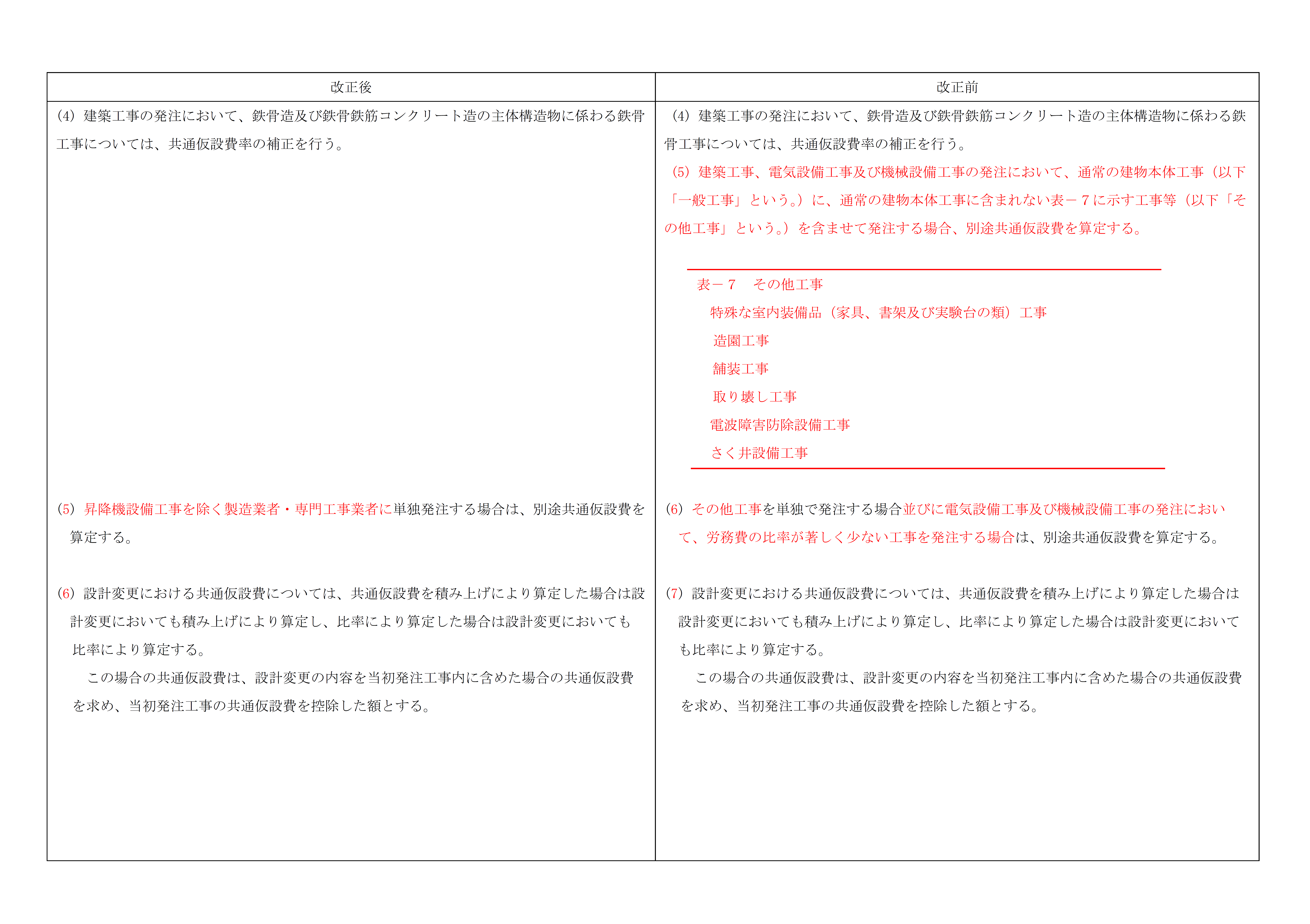 労務費の比率が著しく少ない工事の取扱いが削除
21
[Speaker Notes: 次に共通仮設費率・現場管理費率の算定における取扱いの変更内容についてです。

労務費の比率が著しく少ない工事の取扱いが削除となりました。]
２　「川崎市まちづくり局建築工事等積算基準」の主な改定点
①　公共工事共通費積算基準（国土交通省）の改定点
（４）共通仮設費率・現場管理費率の算定における取扱いの変更
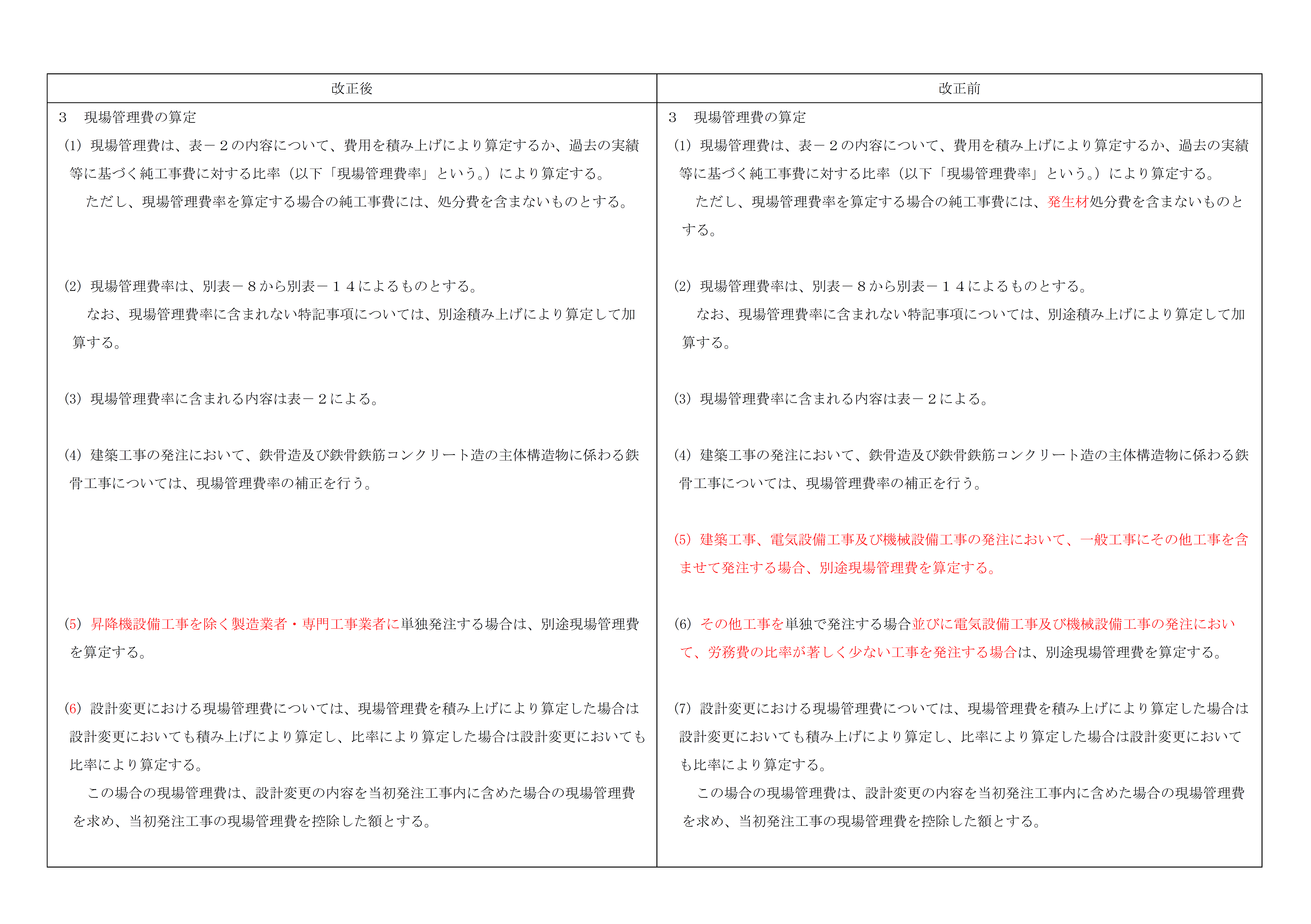 労務費の比率が著しく少ない工事の取扱いが削除
22
[Speaker Notes: 現場管理費についても同様に労務費の比率が著しく少ない工事の取扱いが削除となっております。]
２　「川崎市まちづくり局建築工事等積算基準」の主な改定点
①　公共工事共通費積算基準（国土交通省）の改定点
（５）共通費の計算式の変更
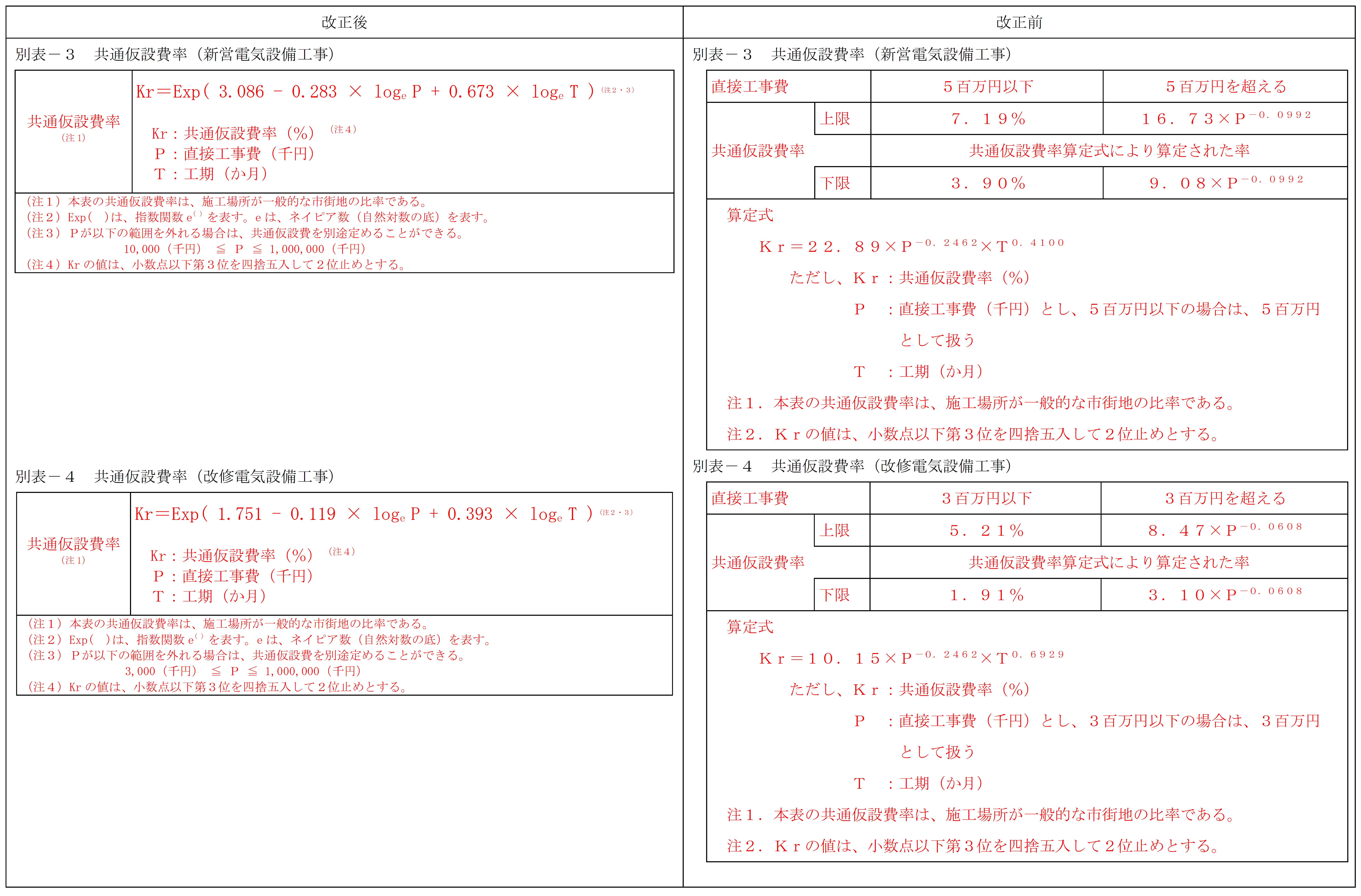 上限・下限の廃止
算定式の見直し
23
[Speaker Notes: 次に共通費の計算式の変更についてです。

こちらは平成２３年以来１２年ぶりの改定となっております。

共通仮設費率ですが、
これまでは直接工事費によってこのように上限と下限が設けられておりましたが、今回の改定でこの上限と下限が廃止となりました。
また、共通仮設費率の算定式もこちらの式に変更となっております。]
２　「川崎市まちづくり局建築工事等積算基準」の主な改定点
①　公共工事共通費積算基準（国土交通省）の改定点
（５）共通費の計算式の変更
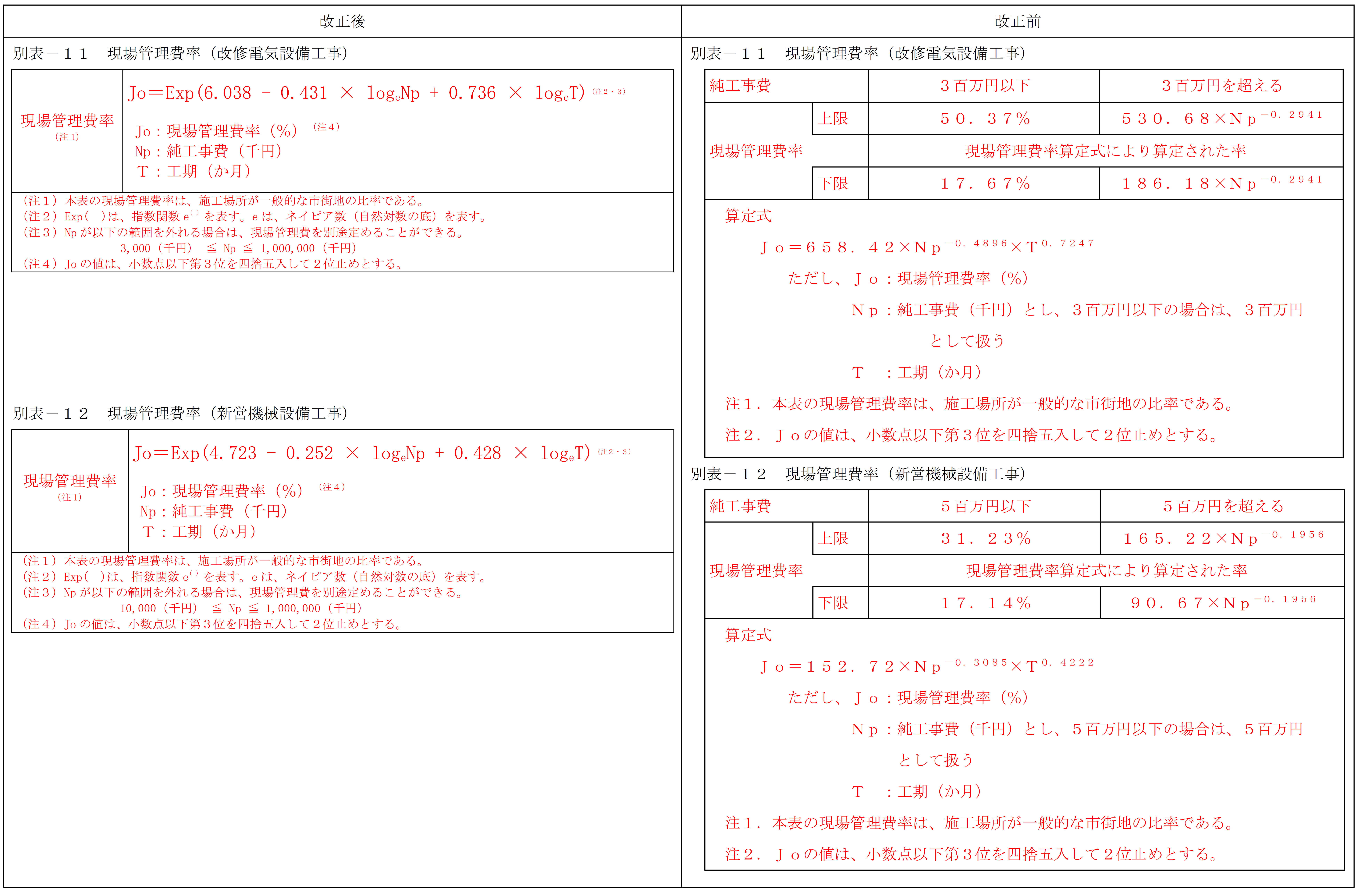 ・
算定式の見直し
上限・下限の廃止
24
[Speaker Notes: 次に現場管理費率ですが、
こ知らも共通仮設費と同様に、直接工事費によってこのように上限と下限が設けられておりましたが、今回の改定でこの上限と下限が廃止となりました。
また、現場管理費率の算定式もこちらの式に変更となっております。]
２　「川崎市まちづくり局建築工事等積算基準」の主な改定点
①　公共工事共通費積算基準（国土交通省）の改定点
（５）共通費の計算式の変更
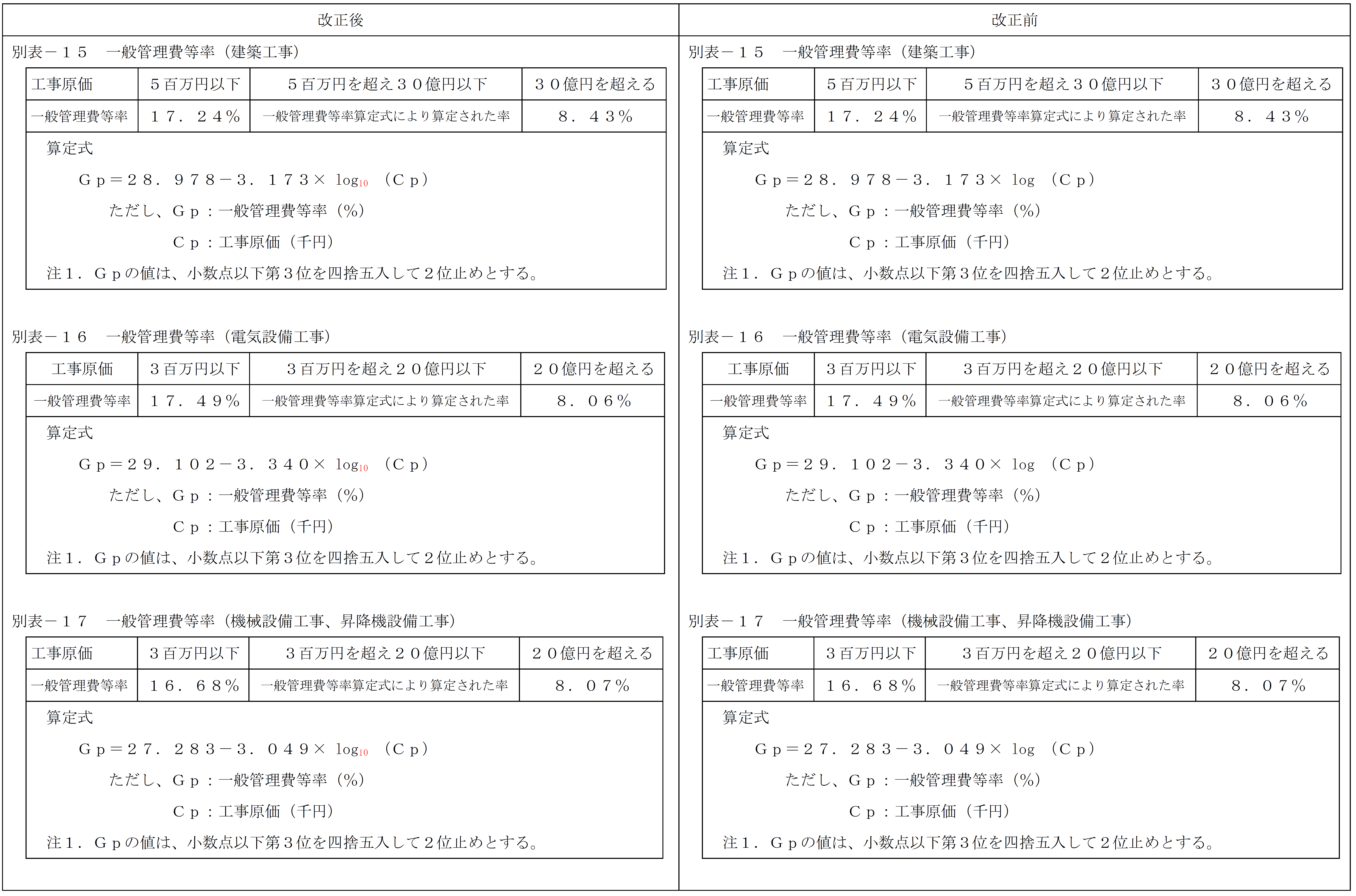 一般管理費率は変更無し
25
[Speaker Notes: 一般管理費率については変更はありません。


以上が国交省の共通費基準に変更点となります。]
２　「川崎市まちづくり局建築工事等積算基準」の主な改定点
②　まちづくり局建築工事等積算情報の改定点
令和5年7月に改定後、11月に更に改定
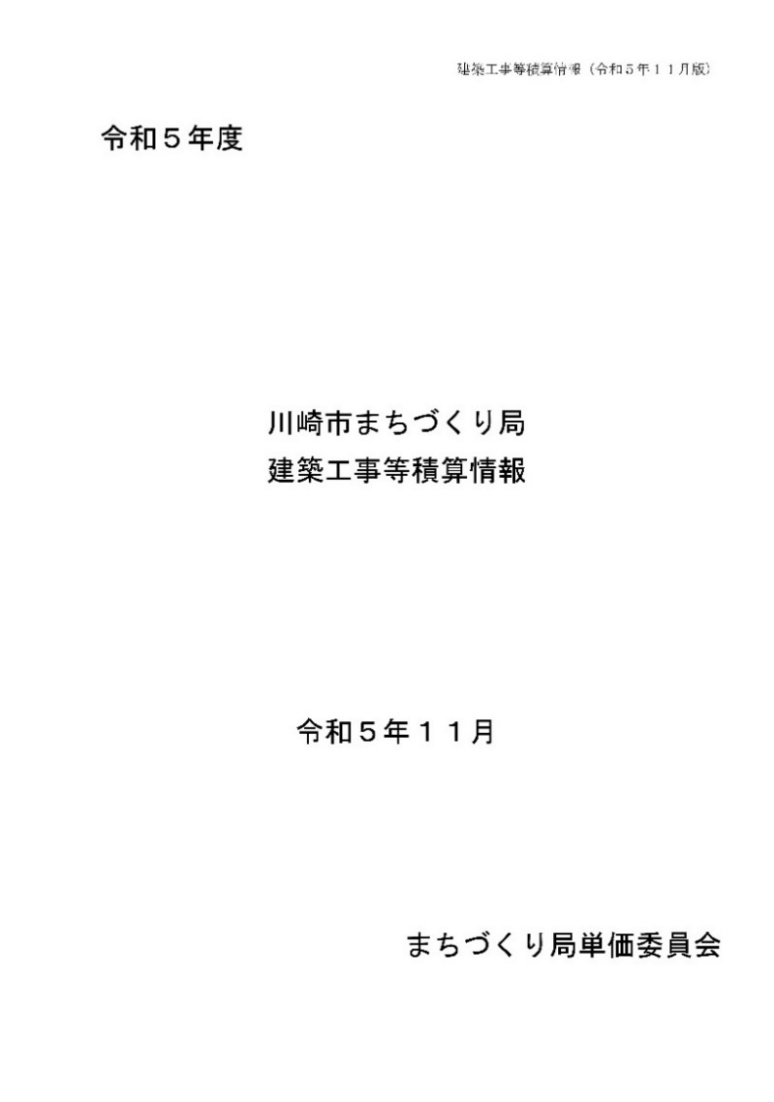 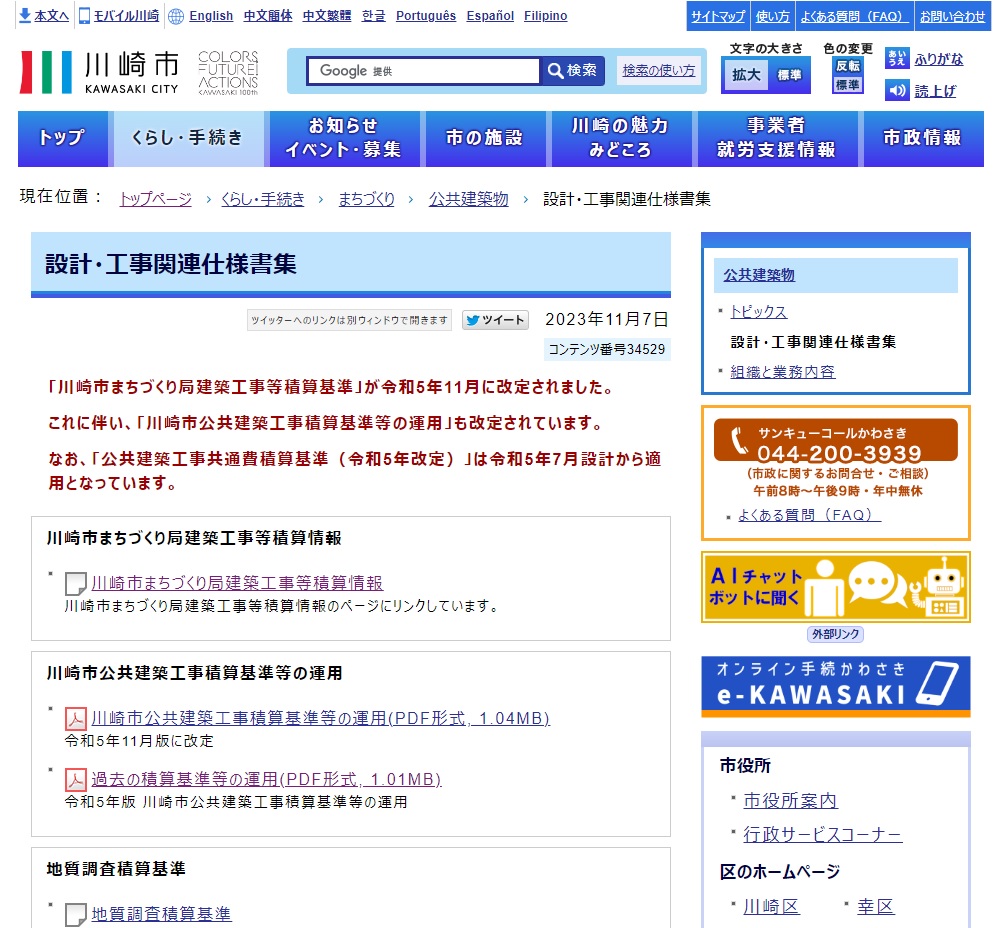 26
[Speaker Notes: 次に「まちづくり局建築工事等積算情報（令和５年版）」の主な改定点について説明いたします。

積算情報の目的としては、川崎市まちづくり局の所掌する建築工事（公共建築工事と公共住宅建設工事）及び
建築工事に係る委託業務（設計、工事監理、地質調査、事業損失調査等）における積算に必要となる事項を定めたものです。

今年は国交省の基準改定に合わせ７月と市独自に１１月に改定を行っております。

こちらは川崎市のホームページではまちづくり局のページの設計・工事関連仕様書集に掲載されております。]
２　「川崎市まちづくり局建築工事等積算基準」の主な改定点
②　まちづくり局建築工事等積算情報の改定点
（１）積算基準（国交省）を最新版へ変更（令和５年７月改定）

（２）標準単価の改定頻度の変更（令和５年11月改定）

（３）「その他」の率を「中間値」＋１％に変更（令和５年７月改定）
27
[Speaker Notes: 積算情報の主な改定点はこちらの項目となります。

（１）国交省の積算基準を最新版へ変更となりました。こちらは７月に改定しています。

（２）標準単価の改定頻度の変更となりました。こちらは11月に改定しています。

（３）「その他」の率を「中間値」＋１％に変更となりました。こちらは７月に改定しています。]
２　「川崎市まちづくり局建築工事等積算基準」の主な改定点
②　まちづくり局建築工事等積算情報の改定点
（１）積算基準（国交省）を最新版へ変更（令和５年７月改定）
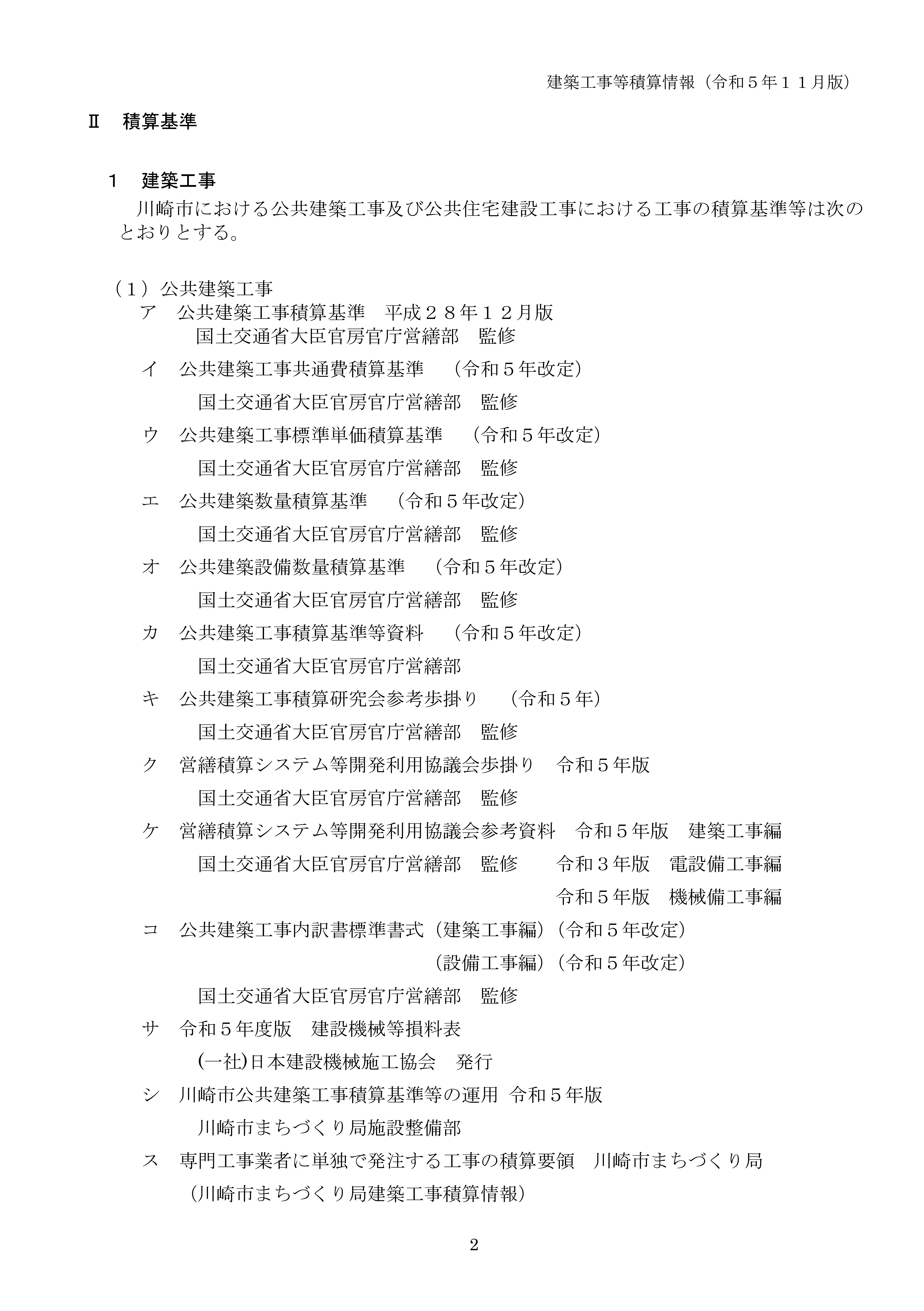 ※国交省の基準改定に伴い
令和５年版に更新
28
[Speaker Notes: まず適用する積算基準についてです。

国交省の基準改定に伴い、こちらそれぞれ令和５年改定の最新版へ変更しております。]
２　「川崎市まちづくり局建築工事等積算基準」の主な改定点
②　まちづくり局建築工事等積算情報の改定点
（２）標準単価の改定頻度の変更（令和５年11月改定）
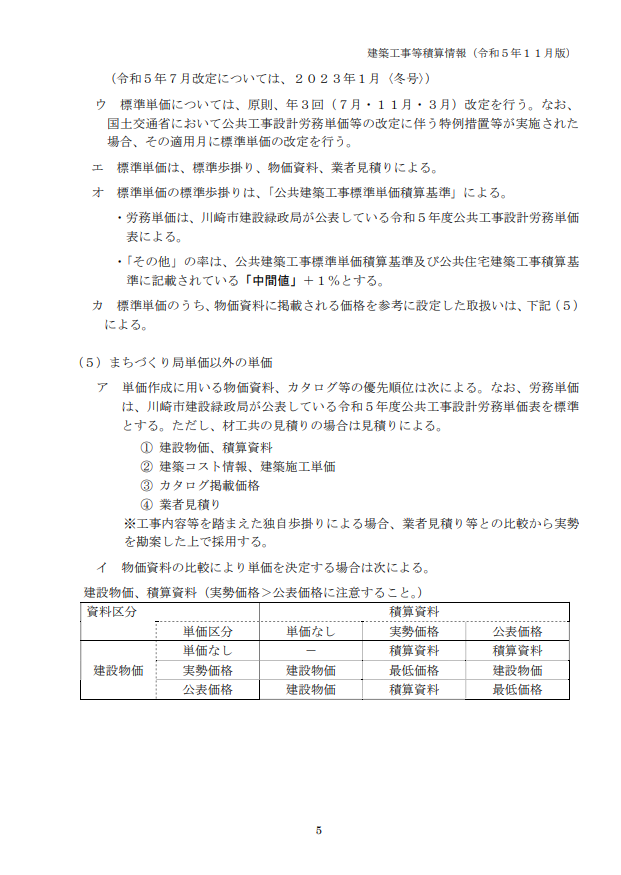 標準単価について、昨今の物価変動や他都市の動向を鑑み令和５年度は年３回（７月・１１月・３月）の改定とする。
29
[Speaker Notes: 次に標準単価の改定頻度の変更についてです。

標準単価の改定頻度が改定となりました。
これまでは、例年７月に年１回の改定でしたが、今年度から７月、１１月、３月の年３回の改定となります。
こちらは、昨今の物価変動や他都市の動向を鑑みた措置となります。]
２　「川崎市まちづくり局建築工事等積算基準」の主な改定点
②　まちづくり局建築工事等積算情報の改定点
（２）標準単価の改定頻度の変更（令和５年11月改定）
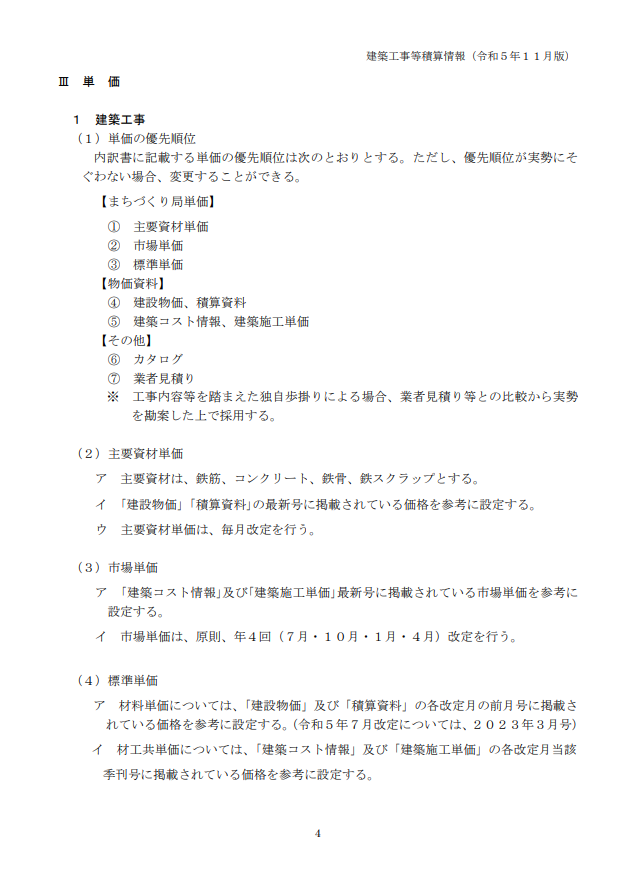 ・材料単価については、「建設物価」及び「積算資料」の各改定月の前月号に掲載されている価格を参考に設定する。
１１月改定→ ２０２３年１０月号， ３月改定→ ２０２４年２月号
（令和５年７月改定については、２０２３年３月号）

・材工共単価については、「建築コスト情報」及び「建築施工単価」の各改定月の当 該季刊号に掲載されている価格を参考に設定する。
１１月改定→ ２０２３年秋号， ３月改定→ ２０２４年冬号
（令和５年７月改定については、２０２３年１月〈冬号〉）
30
[Speaker Notes: また、材料単価については、「建設物価」及び「積算資料」の各改定月の前月号に掲載されている価格となります。
１１月改定→ ２０２３年１０月号， ３月改定→ ２０２４年２月号
但し、令和５年７月改定については、２０２３年３月号となります。

材工共単価については、「建築コスト情報」及び「建築施工単価」の各改定月の当 該季刊号に掲載されている価格となります。
１１月改定→ ２０２３年秋号， ３月改定→ ２０２４年冬号
但し、令和５年７月改定については、２０２３年１月〈冬号〉となります。]
２　「川崎市まちづくり局建築工事等積算基準」の主な改定点
②　まちづくり局建築工事等積算情報の改定点
（３）「その他」の率を「中間値」＋１％に変更（令和５年７月改定）
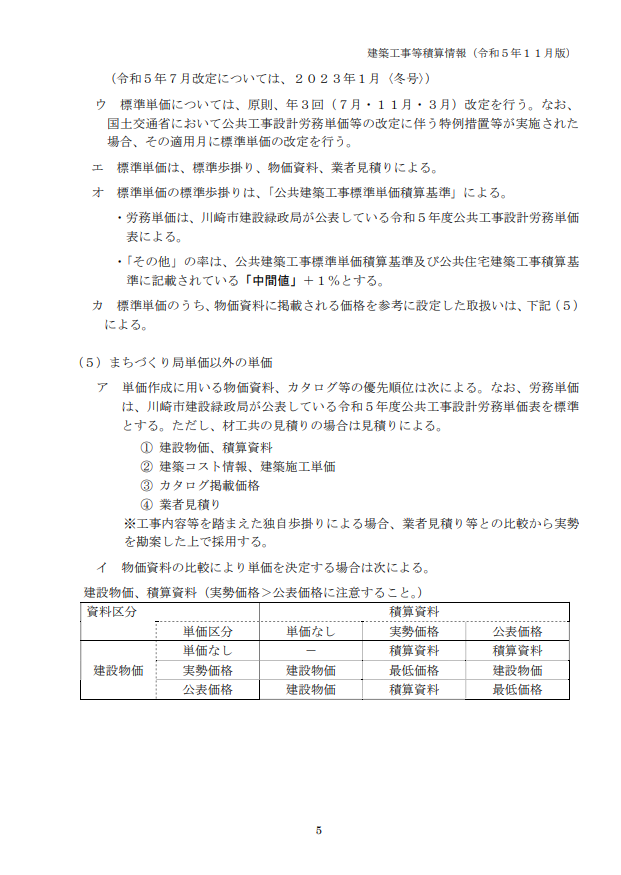 「その他」の率を「中間値」＋１％に変更
【国の共通費基準等の改定による】 
（墜落制止用器具の費用を含めた環境安全費の計上分のため）
31
[Speaker Notes: それから、こちらは７月からの改定ですが、
標準単価の「その他」の率を「中間値」＋１％に変更しています。
こちらは国の共通費基準等の改定により、墜落制止用器具の費用を含めた環境安全費の計上分のためです。


※その他の率とは
下請経費等とは、製造業者・専門工事業者の諸経費、小器材（施工時に使用する工具類）の損耗費、現場労働者に関する法定福利費等をいう。
なお、法定福利費とは、法定の雇用保険、健康保険、介護保険及び厚生年金保険の事業主負担額をいう。]
２　「川崎市まちづくり局建築工事等積算基準」の主な改定点
③　公共建築工事積算基準等の運用の改定点
令和5年7月に改定後、11月に更に改定
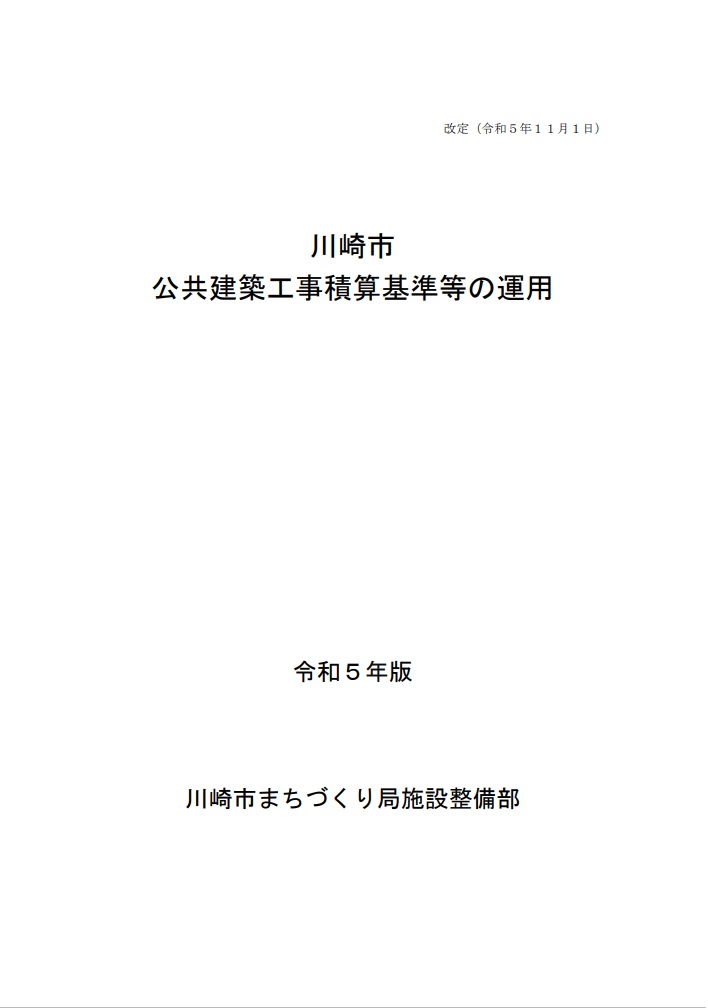 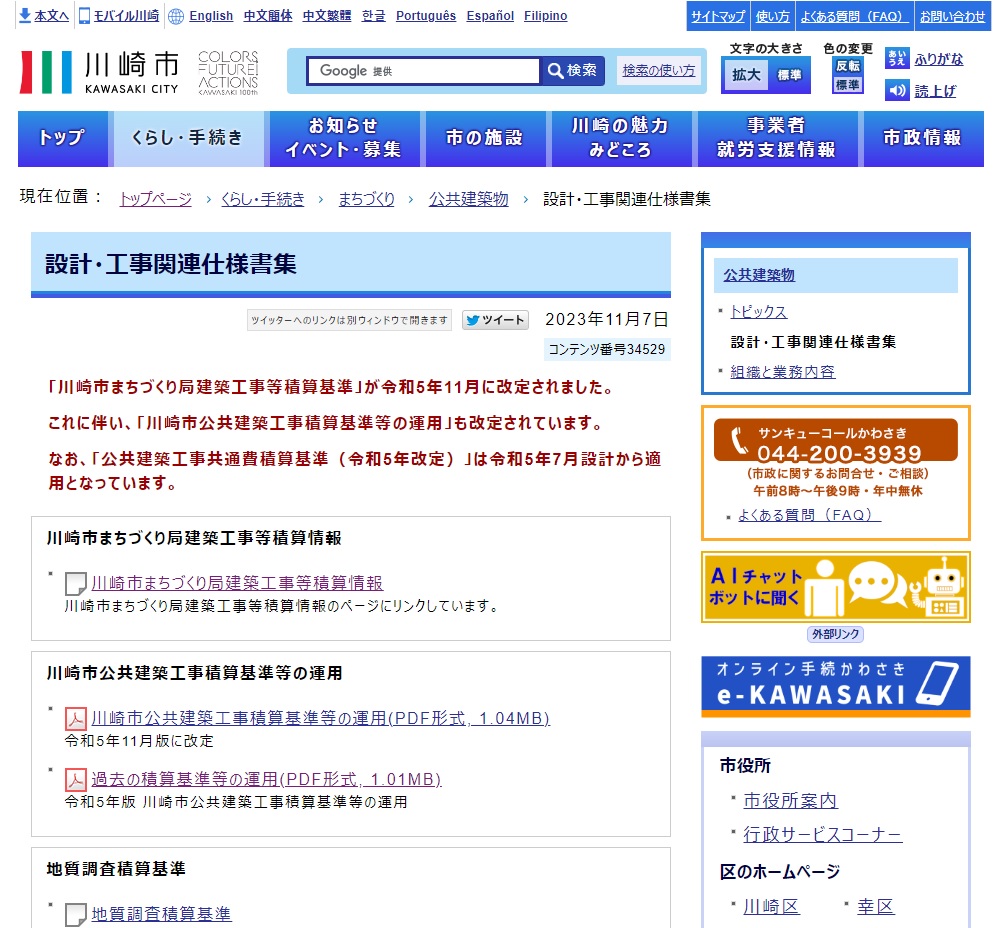 32
[Speaker Notes: 次に「公共建築工事積算基準等の運用（令和５年版）」の主な改定点について説明いたします。

本運用は、適正な工事費の積算に用いることを目的にしており、まちづくり局施設整備部として（国土交通省大臣官房官庁営繕部）監修の「公共建築工事積算基準（平成２８年１２月版）」の運用を定めたものです。 
なお、「公共建築工事共通費積算基準」を「共通費基準」、「公共建築工事標準単価積 算基準」を「単価基準」、「公共建築（設備）数量積算基準」を「数量基準」、「公共建築 工事内訳書標準書式」（建築工事編・設備工事編）を「標準書式」としています。

積算情報と同様に７月と１１月に改定を行っております。

こちらについても市のホームページではまちづくり局のページの設計・工事関連仕様書集に掲載されております。]
２　「川崎市まちづくり局建築工事等積算基準」の主な改定点
③　公共建築工事積算基準等の運用の改定点
（１）標準単価の改定頻度の変更（11月改定）

（２）「その他」の率を「中間値」＋１％に変更
　　（墜落制止用器具の費用を含めた環境安全費の計上分）

（３）余裕期間制度の工期算定方法の追記

（４）共通仮設費率に含む費用の追加 
　　（台風等災害に備えた災害防止対策に要する一般的な費用）

（５）積み上げによる共通仮設費の内容変更 
　　（情報システム費の追加）

（６）労務費の比率が著しく少ない工事の記載を削除
33
[Speaker Notes: 主な改定点はこちらの６項目となります。
（１）標準単価の改定頻度の変更（11月版で改定しております）
（２）「その他」の率を「中間値」＋１％に変更
　　（墜落制止用器具の費用を含めた環境安全費の計上分）
（３）余裕期間制度の工期算定方法の追記
（４）共通仮設費率に含む費用の追加 
　　（台風等災害に備えた災害防止対策に要する一般的な費用）
（５）積み上げによる共通仮設費の内容の変更 
　　（情報システム費の追加）
（６）労務費の比率が著しく少ない工事の記載を削除]
２　「川崎市まちづくり局建築工事等積算基準」の主な改定点
③　公共建築工事積算基準等の運用の改定点
（１）標準単価の改定頻度の変更（11月改定）
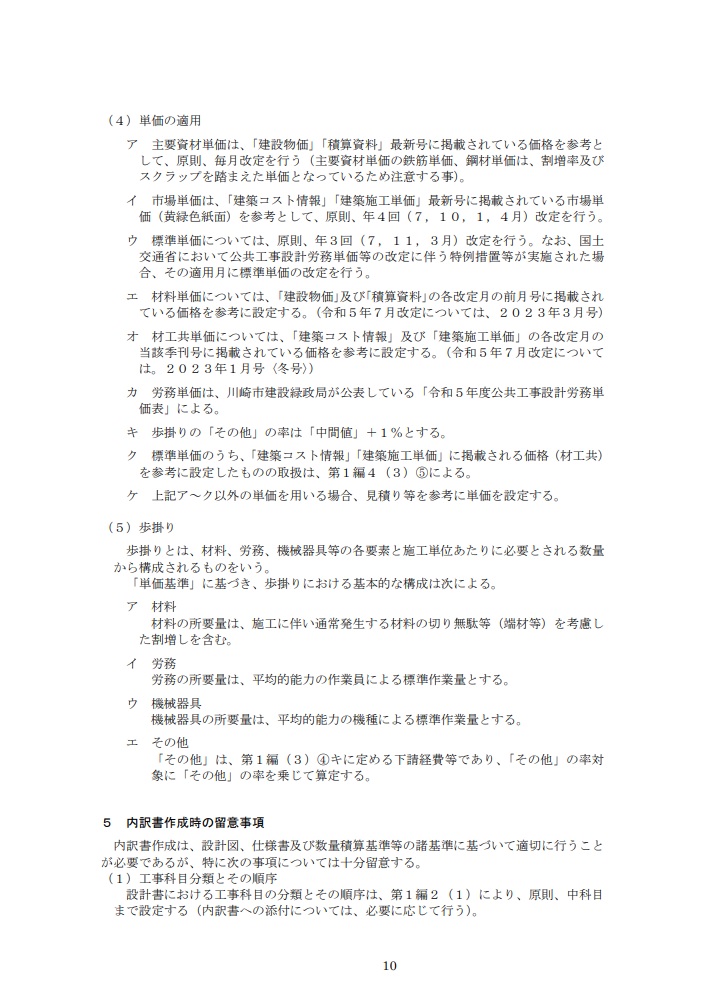 ・標準単価を原則、年３回（７月・１１月・３月）の改定に変更（昨今の物価変動や他都市の動向を鑑み）
材料単価については、「建設物価」及び「積算資料」の各改定月の前月号に掲載されている価格を参考に設定する。
（令和５年７月改定については、２０２３年３月号）
34
[Speaker Notes: 標準単価の改定頻度の変更
標準単価を原則、年３回（７月・１１月・３月）の改定に変更（昨今の物価変動や他都市の動向を鑑み）
材料単価については、「建設物価」及び「積算資料」の各改定月の前月号に掲載されている価格を参考に設定する。
（令和５年７月改定については、２０２３年３月号）
こちらは先程ご説明した積算情報の内容を反映した形となります。

・歩掛りの「その他」の率を「中間値」＋１％に変更
（墜落制止用器具の費用を含めた環境安全費の計上分のため）]
２　「川崎市まちづくり局建築工事等積算基準」の主な改定点
③　公共建築工事積算基準等の運用の改定点
（２）「その他」の率を「中間値」＋１％に変更
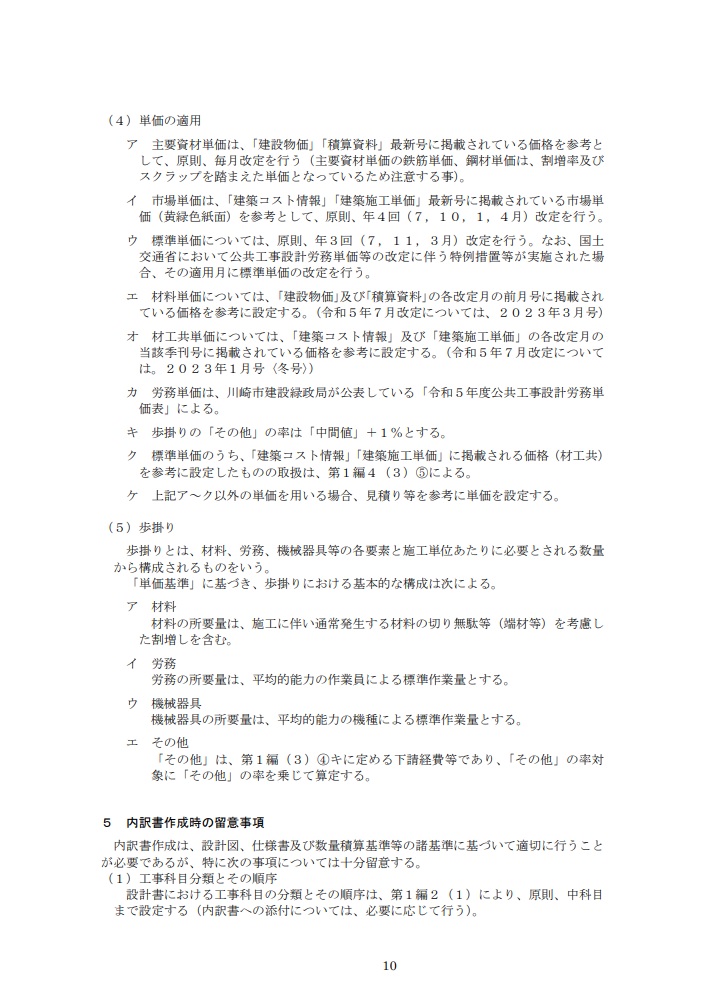 ・歩掛りの「その他」の率を「中間値」＋１％に変更
（墜落制止用器具の費用を含めた環境安全費の計上分のため）
35
[Speaker Notes: 標準単価の改定頻度の変更
標準単価を原則、年３回（７月・１１月・３月）の改定に変更（昨今の物価変動や他都市の動向を鑑み）
材料単価については、「建設物価」及び「積算資料」の各改定月の前月号に掲載されている価格を参考に設定する。
（令和５年７月改定については、２０２３年３月号）
こちらは先程ご説明した積算情報の内容を反映した形となります。

・歩掛りの「その他」の率を「中間値」＋１％に変更
（墜落制止用器具の費用を含めた環境安全費の計上分のため）]
２　「川崎市まちづくり局建築工事等積算基準」の主な改定点
③　公共建築工事積算基準等の運用の改定点
（３）余裕期間制度の工期算定方法の追記
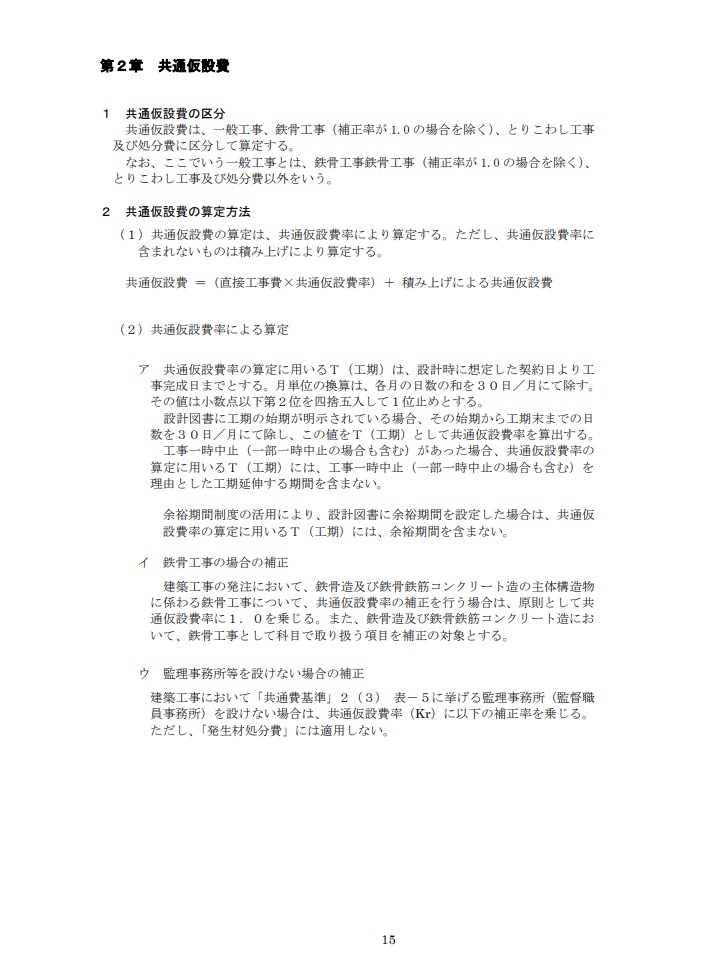 共通仮設費率による算定で
余裕期間制度を活用する場合の工期Ｔの
算定方法を追記
※余裕期間は工期Ｔに含まれないことを明記

（現場管理費も同様）
36
[Speaker Notes: 共通仮設費率による算定におきましては
余裕期間制度を活用する場合の工期Ｔの算定方法を追記しました。
余裕期間については工期Ｔに含まれないことを明記しました。
現場管理費についても同様となります。]
２　「川崎市まちづくり局建築工事等積算基準」の主な改定点
③　公共建築工事積算基準等の運用の改定点
（４）共通仮設費率に含む費用の追加
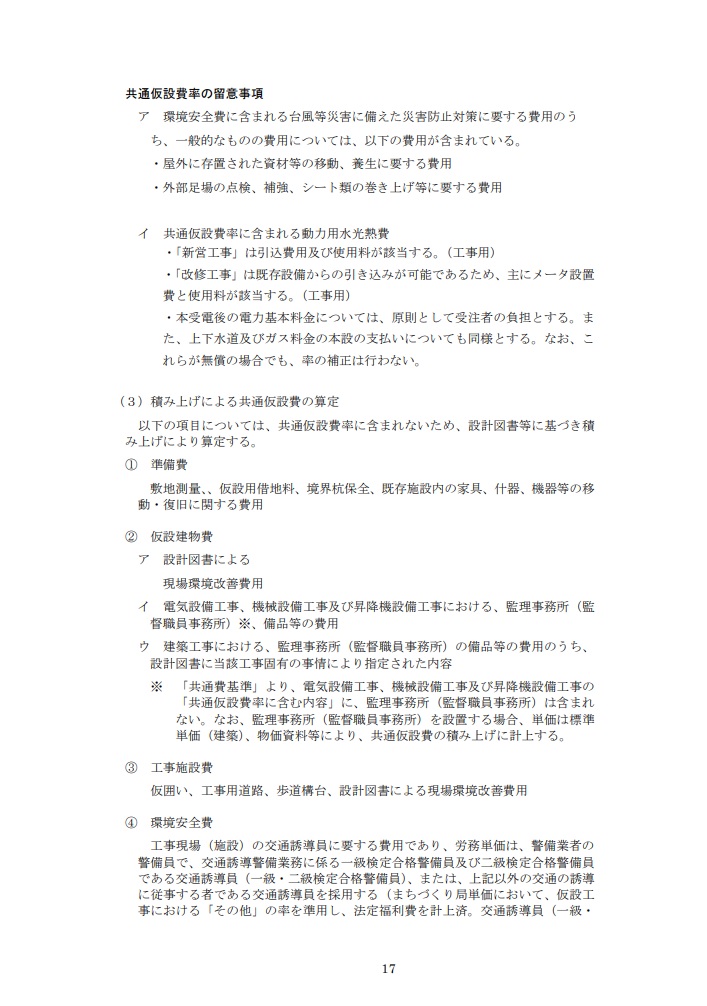 共通仮設費率の留意事項
環境安全費に含まれる台風等災害に備えた災害防止対策
に要する費用として一般的なものの詳細を明記

・屋外に存置された資材等の移動、養生に要する費用
・外部足場の点検、補強、シート類の巻き上げ等に要する
費用
37
[Speaker Notes: それから、共通仮設費率の留意事項として
環境安全費に追加されました
台風等災害に備えた災害防止対策に要する費用として一般的なものの詳細を明記しています。

・屋外に存置された資材等の移動、養生に要する費用
・外部足場の点検、補強、シート類の巻き上げ等に要する
費用]
２　「川崎市まちづくり局建築工事等積算基準」の主な改定点
③　公共建築工事積算基準等の運用の改定点
（５）積み上げによる共通仮設費の内容変更
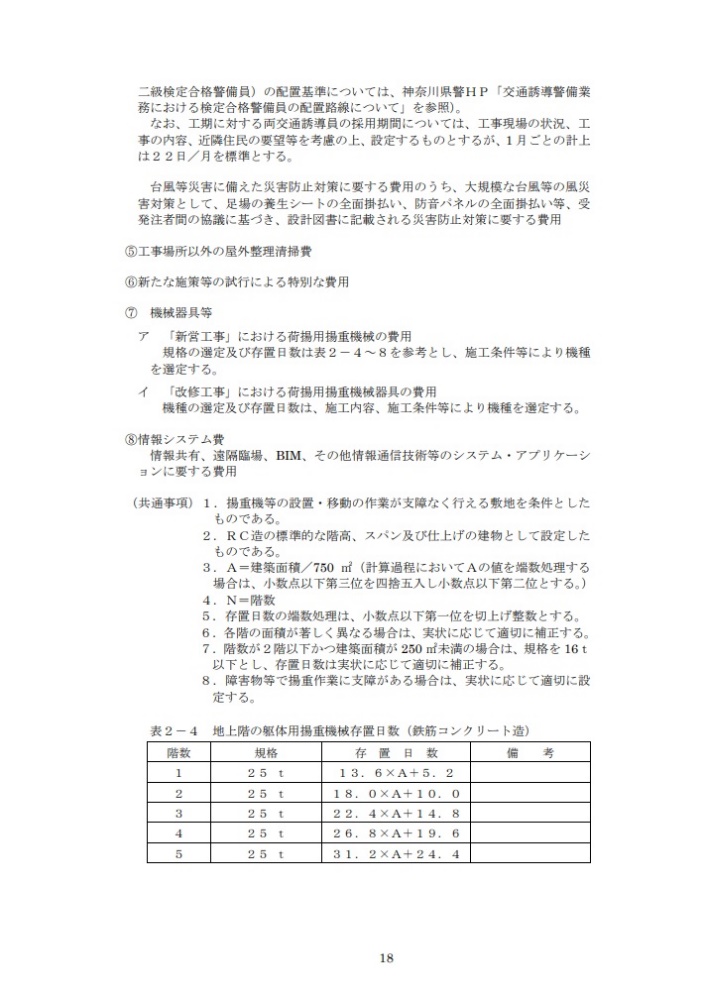 積み上げによる共通仮設費の算定に
「情報システム費」を追加

情報システム費とは
情報共有・遠隔臨場・ＢＩＭ・その他に要する費用
38
[Speaker Notes: 積み上げによる共通仮設費の内容の変更として
「情報システム費」を追加されています。

情報システム費とは
情報共有・遠隔臨場・ＢＩＭ・その他に要する費用]
２　「川崎市まちづくり局建築工事等積算基準」の主な改定点
③　公共建築工事積算基準等の運用の改定点
（６）労務費の比率が著しく少ない工事の記載を削除
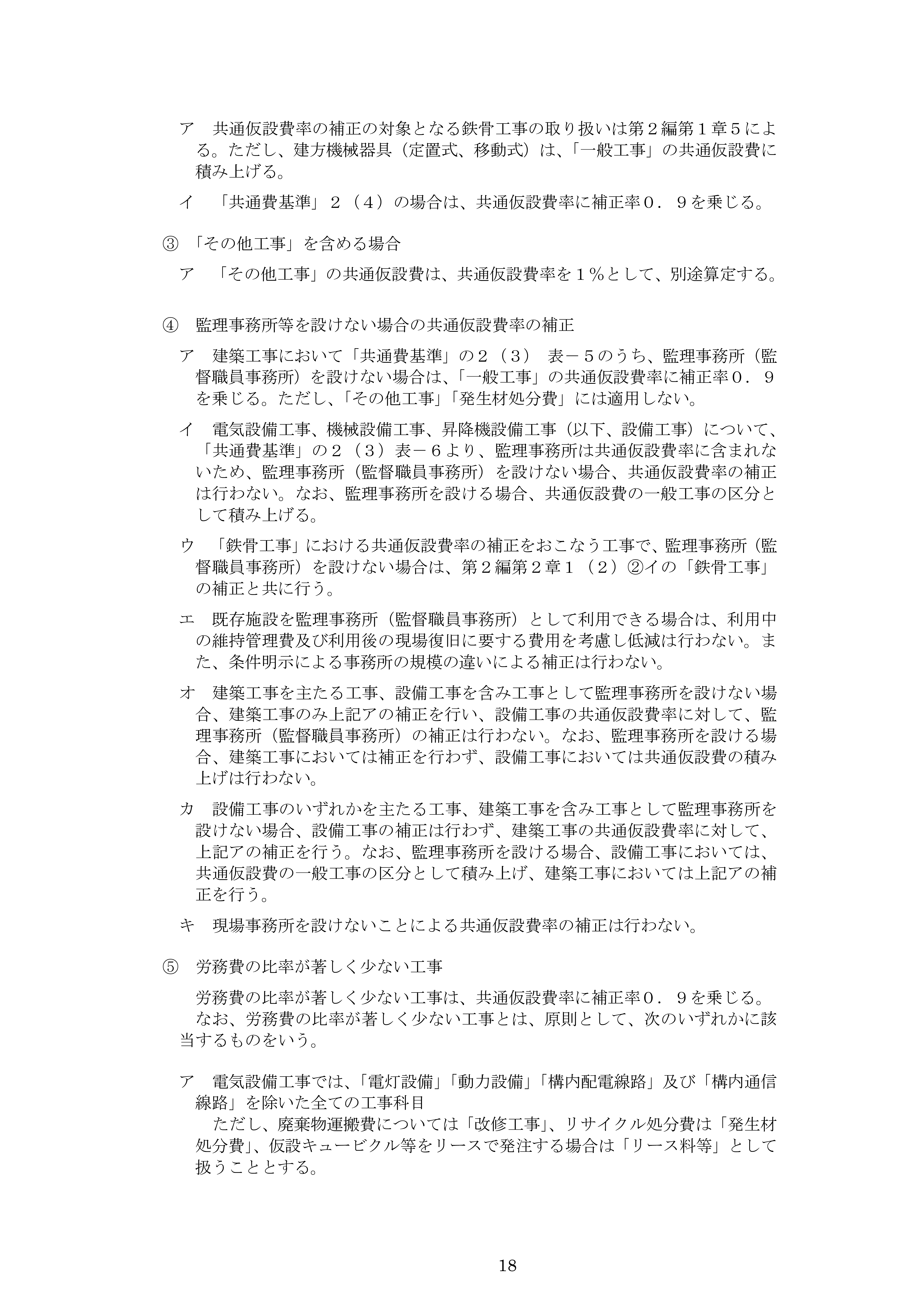 令和４年版公共建築工事
積算基準等の運用
令和５年版から削除
39
[Speaker Notes: それから国交省の基準改定に伴い、労務費の比率が著しく少ない工事の記載を削除しました。

昨年までは労務費の比率が著しく少ない工事として、
電気設備工事では、「電灯設備」「動力設備」「構内配電線路」及び「構内通信
線路」を除いた全ての工事科目を対象に共通仮設費率に補正率０．９を乗じておりましたが、
こちらが国交省の改定に合わせ無くなりました。]
２　「川崎市まちづくり局建築工事等積算基準」の主な改定点
設計年月
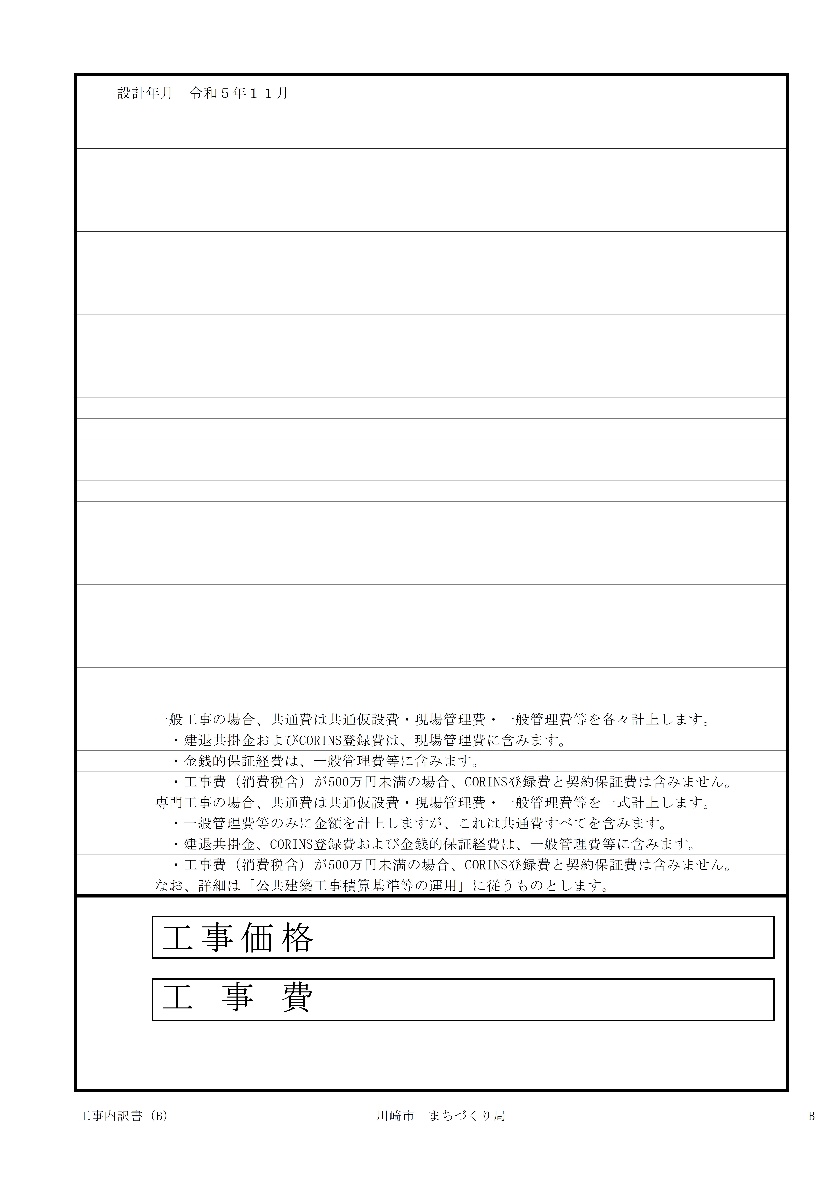 いつの単価が採用されているかは
　工事内訳書の設計年月をご確認ください
　（例：設計年月１１月～２月→１１月版の標準単価を採用）
B
40
[Speaker Notes: いつの単価が採用されているかは　工事内訳書のBのページの設計年月をご確認ください。
例えばですが、設計年月が１１月～２月の場合は１１月版の標準単価を採用しています。]
３　工事に関する注意事項
（１）現場代理人の常駐義務緩和取扱要綱の一部改定について

（２）石綿（アスベスト）含有事前調査結果の報告義務について

（３）建設キャリアアップシステム（CCUS）に関するインセンティブ
　　発注について

（４）工事監査指摘事項について
41
[Speaker Notes: 次に工事に関する注意事項について説明いたします。

（１）現場代理人の常駐義務緩和取扱要綱の一部改定について
（２）石綿（アスベスト）含有事前調査結果の報告義務について
（３）建設キャリアアップシステム（CCUS）に関するインセンティブ発注について
（４）工事監査指摘事項について

の４項目です。]
３　工事に関する注意事項
（１）現場代理人の常駐義務緩和取扱要綱の一部改定について
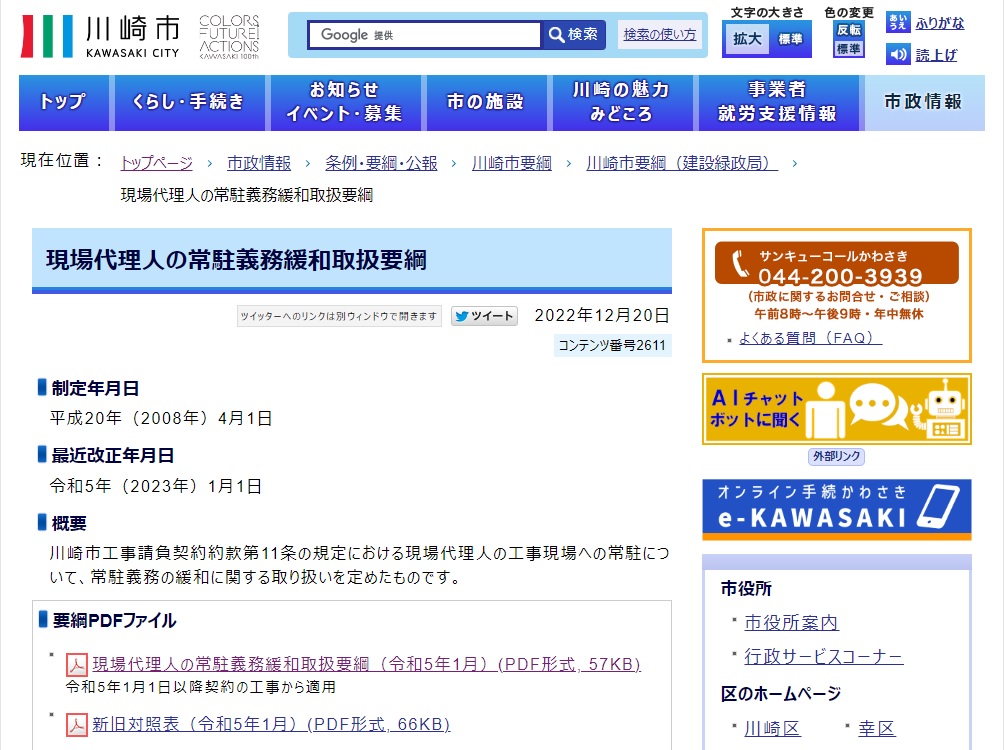 42
[Speaker Notes: 一つ目は「現場代理人の常駐義務緩和取扱要綱の一部改定について」です。
こちらは現場代理人の常駐緩和とは工事の兼任条件や、余裕期間中の現場代理人の省略などを定めている要綱ですが、
令和５年１月１日に改定がありました。
要綱は川崎市HPからダウンロードすることができます。]
３　工事に関する注意事項
（１）現場代理人の常駐義務緩和取扱要綱の一部改定について
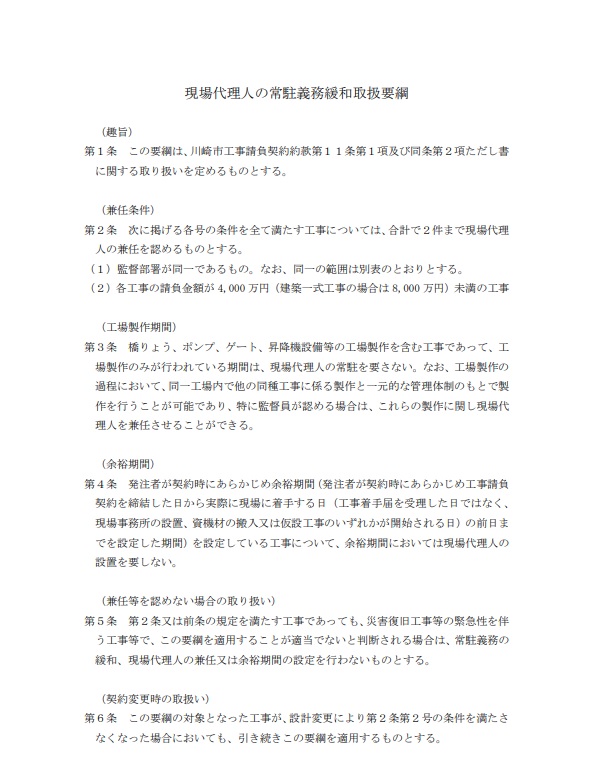 （兼任条件）
各工事の予定価格（税込み）が 3,500 万円（建築の場合は 7,000 万円） 未満の工事
各工事の請負金額が 4,000 万円（建築一式工事の場合は 8,000 万円） 未満の工事
【令和５年１月１日契約より】
※病院局・交通局は含まれない
43
[Speaker Notes: その要綱がこちらになります。
兼任条件は第2条に記載があり、条件を全て満たす工事については合計２件まで現場代理人の兼任を認めるものとするものです。
その条件としては
（１）監督部署が同一であるもの。
（２）各工事の請負金額が4,000万円（建築の場合は8,000万円）未満であること。
となっております。
この（２）の部分が1月1日より予定価格（税込み）3500万円から請負金額4000万円、建築一式工事の場合は予定価格（税込み）7000万円から 8000 万円に引き上げられました。
監督部署の同一の範囲は、まちづくり局では同一部。つまり施設整備部や住宅政策部内での兼任が可能となっております。
まちづくり以外の局では同一課となっておりますが、この項目には病院局・交通局・上下水道局は含まれておりません。]
３　工事に関する注意事項
（１）現場代理人の常駐義務緩和取扱要綱の一部改定について
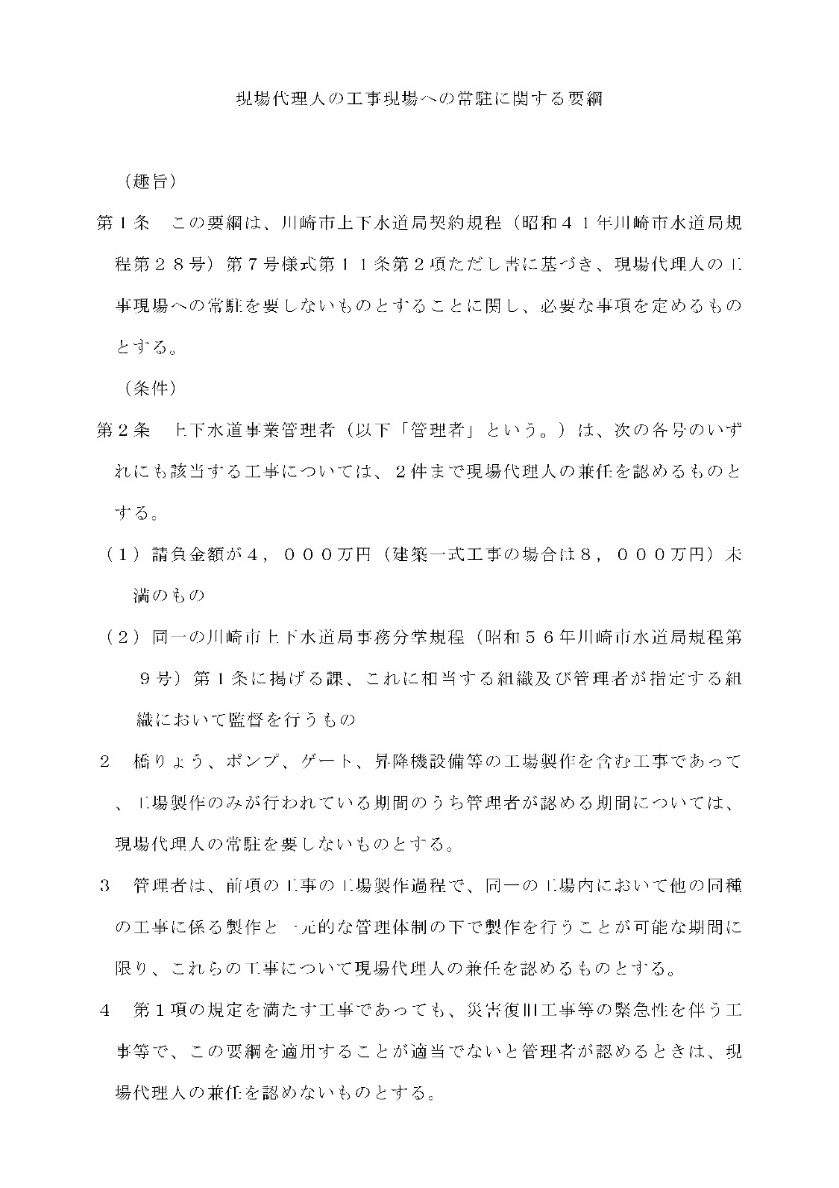 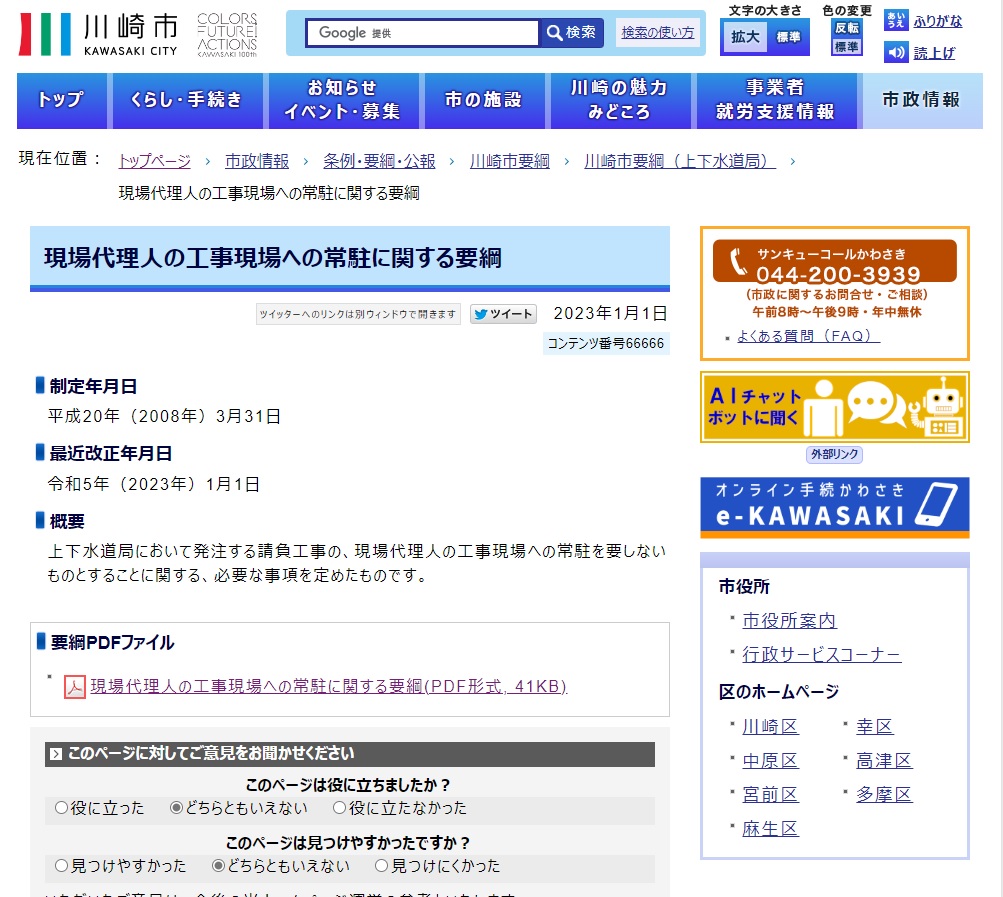 ※上下水道局についても同様
44
[Speaker Notes: 因みにですが、上下水道局発注工事においてもこのように要綱が改定されており、
市長部局と同様な請負金額の条件で、現場代理人兼任を認める条件が変更となっております。]
３　工事に関する注意事項
（２）石綿（アスベスト）含有事前調査結果の報告義務について
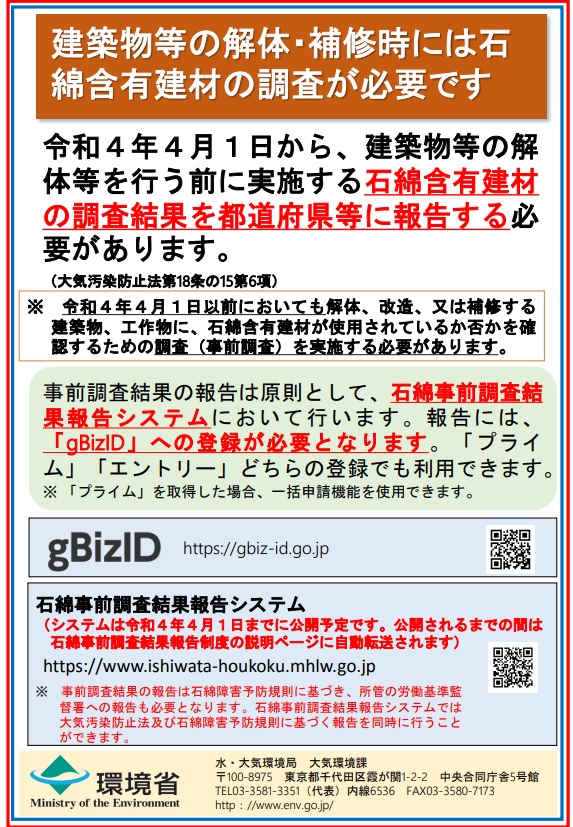 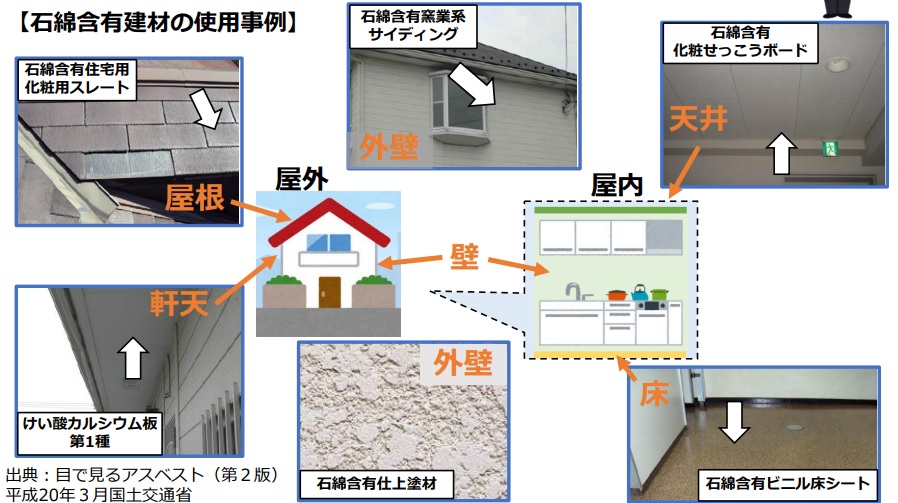 令和４年４月１日から一定規模以上の工事は着工前に
施工業者（元請業者）が労働基準監督署と自治体（川崎市）へ
石綿含有の事前調査結果を報告する義務がある。
【大気汚染防止法第18条の15第6項】
45
[Speaker Notes: 次に石綿含有事前調査結果の報告義務について説明いたします。
令和４年４月１日から一定規模以上の工事は着工前に施工業者（元請業者）が労働基準監督署と川崎市へ
石綿含有の事前調査結果を報告義務があることとなりました。
こちらは大気汚染防止法第18条の15第6項となります。

このような石綿含有建材の使用例があります。]
３　工事に関する注意事項
（２）石綿（アスベスト）含有事前調査結果の報告義務について
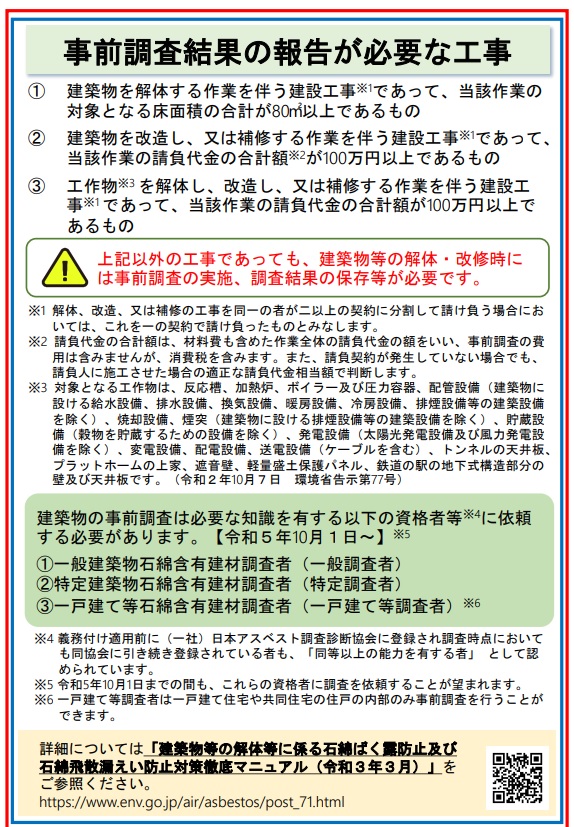 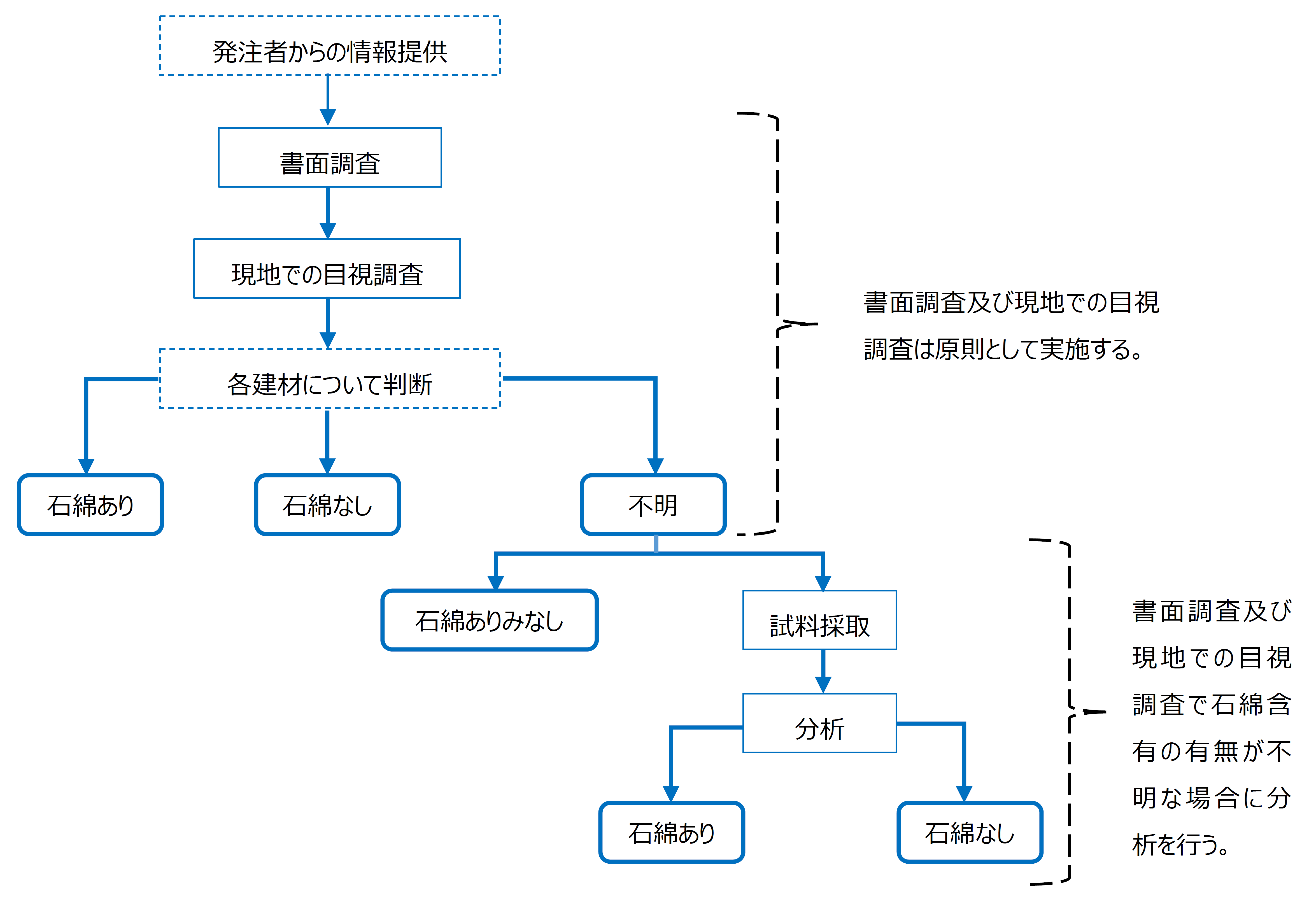 令和５年１０月１日以降着工の工事から
建築物石綿含有建材調査者が事前調査を行う必要あり
46
[Speaker Notes: さらに、令和５年１０月１日以降着工の工事から建築物石綿含有建材調査者が事前調査を行う必要となっております。
必要な建築物石綿含有建材調査者の資格の種類としては、
一般建築物石綿含有建材調査者、特定建築物石綿含有建材調査者、一戸建て等石綿含有建材調査者
のいずれかとなります。

設計図書等の書類調査、現地での目視調査、施設による分析調査結果などによる
書類や目視において、含有不明な場合は分析による含有調査が必要となります。

２００６年９月以降の・・・]
３　工事に関する注意事項
（２）石綿（アスベスト）含有事前調査結果の報告義務について
・費用について
書類や目視による調査
調査費用
共通費（共通仮設費及び
現場管理費）に含む
設計図書等の書類調査
現地での目視調査
施設による分析調査結果
含有
不明
調査費用
分析調査
工事費に別途計上
47
[Speaker Notes: 事前調査の費用についてですが、書類や目視による調査（設計図書等の書類調査、現地での目視調査、施設による分析調査結果などによる）については、
共通費（共通仮設費及び現場管理費）に含んでおります。

分析調査が必要となった場合の調査費用は工事費に別途計上となります。]
３　工事に関する注意事項
（３）建設キャリヤアップシステム（CCUS）に関するインセンティブ発注について
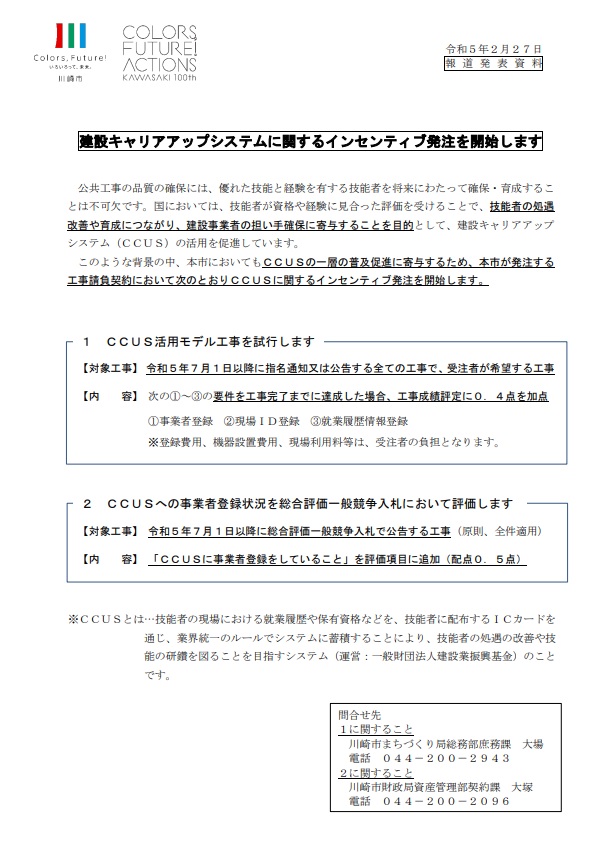 （CCUS活用モデル工事の試行）
令和５年７月１日以降に指名通知または公告の工事で受注者が希望する工事
＜達成要件＞
・事業者登録
・現場ID登録
・就業履歴情報登録
工事成績評定　＋０．４点
48
[Speaker Notes: つづきまして、建設キャリヤアップシステム（CCUS）に関するインセンティブ発注についてです。

今年の２月に報道発表があったとおり、
令和５年７月１日以降に指名通知または公告の工事で受注者が希望する工事については
要件を達成した場合、工事成績評定に０．４点を加点します。
達成要件としては
・事業者登録
・現場ID登録
・就業履歴情報登録
となります。]
３　工事に関する注意事項
（３）建設キャリヤアップシステム（CCUS）に関するインセンティブ発注について
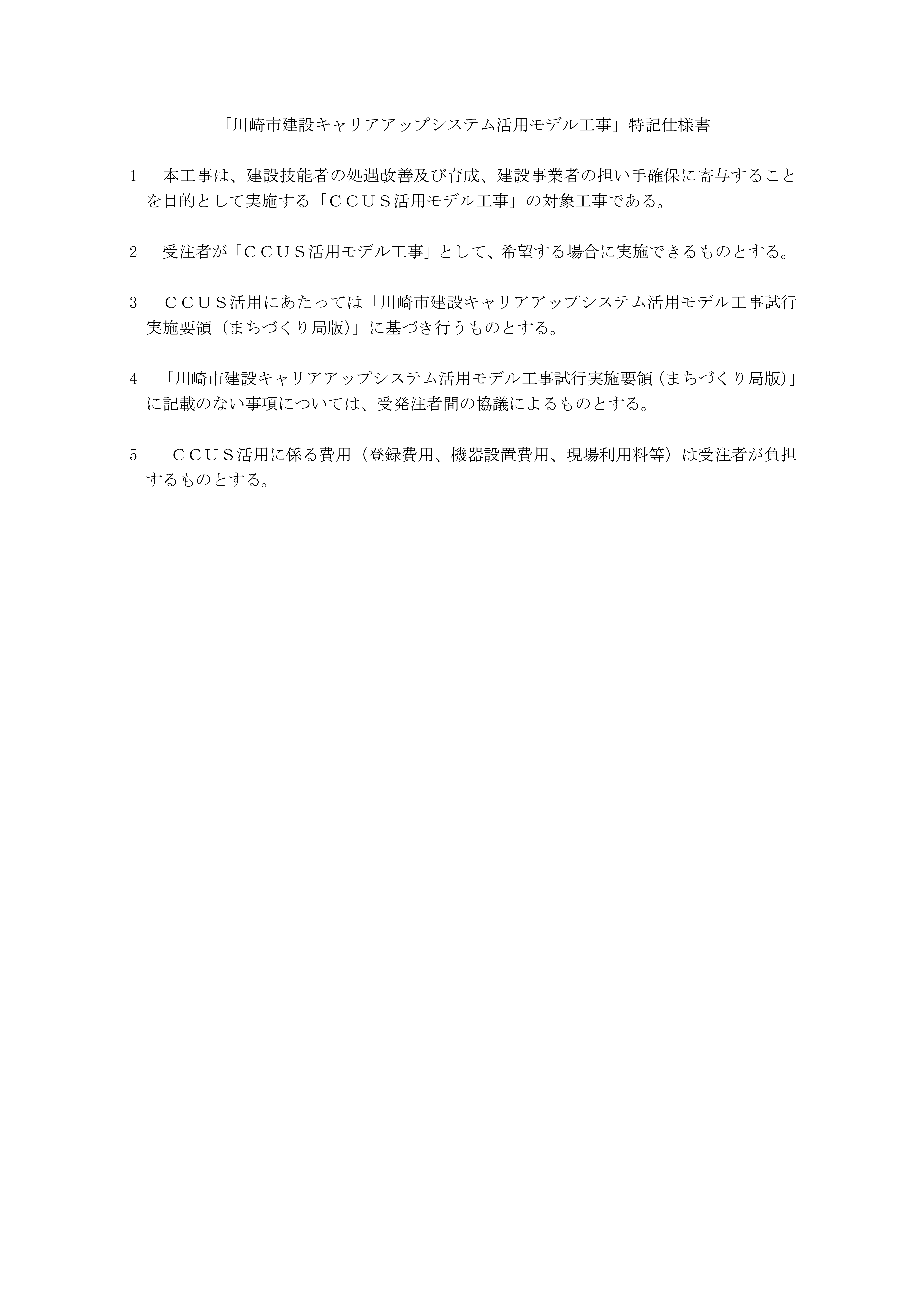 （CCUS事業者登録状況を
　　　　総合評価一般競争入札において評価）
令和５年７月１日以降に
総合評価一般競争入札で公告する工事
評価項目として追加
配点　０．５点
49
[Speaker Notes: 工事入札の仕様書の中にキャリアアップシステムについての特記仕様書が入っていますので
内容の御確認をお願いします。

また、令和５年７月１日以降に総合評価方式で行う一般競争入札で公告する工事におきましては、
評価項目として０．５点を配点しております。]
３　工事に関する注意事項
（４）工事監査指摘事項について
1.5m以上
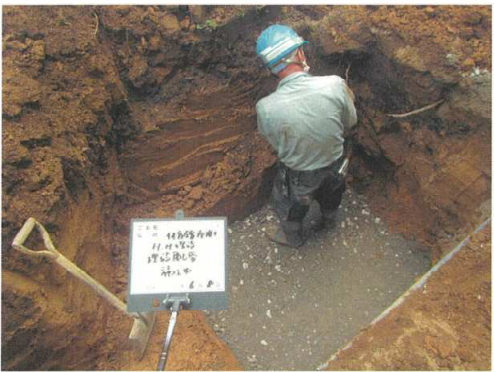 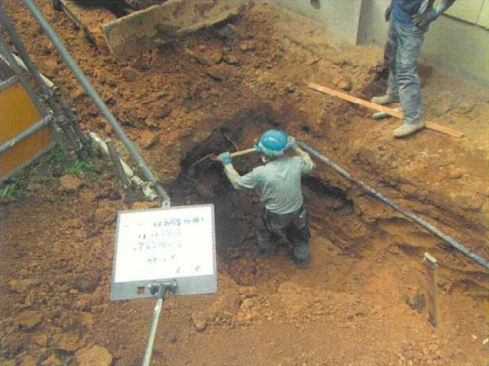 ハンドホールの埋設に係る掘削
⇒掘削の深さが１．５メートル以上にも関わらず山留め未設置
50
[Speaker Notes: つづきまして工事監査指摘事項についてです。

本年の工事監査の指摘事項として、
掘削工事中の安全対策の不備について指摘を受けました。

写真はハンドホールの設置するために掘削をしておりますが、
掘削の深さが１．５メートル以上にも関わらず山留め未設置となっておりました。]
３　工事に関する注意事項
（４）工事監査指摘事項について
【建築基準法施行令（昭和２５年政令第３３８号）第１３６条の３第４項】

・根切り工事、山留め工事等を行う場合の危害の防止
建築工事等において深さ一・五メートル以上の根切り工事を行なう場合
においては、地盤が崩壊するおそれがないとき、及び周辺の状況により
危害防止上支障がないときを除き、山留めを設けなければならない。
事故の未然防止に努めるよう
安全管理の徹底をお願いします。
51
[Speaker Notes: 建築基準法施行令においては第１３６条の３第４項のとおり、

・根切り工事、山留め工事等を行う場合の危害の防止として、
建築工事等において深さ一・五メートル以上の根切り工事を行なう場合においては、
地盤が崩壊するおそれがないとき、及び周辺の状況により危害防止上支障がないときを除き、山留めを設けなければならない。

とあります。
もし深さが１．５ｍ以上となりそうな場合は山留の費用のこともあると思いますので、まずは監督員へのご相談をお願いします。
また、積上げられた土砂についても生き埋めの恐れがあるので御注意お願いします。

今年は全国的に工事における事故が多く、川崎市においても特に事故が多い中での指摘となりました。
事故の未然防止に努めるよう安全管理の徹底をお願いいたします。]
４　その他
・ 情報共有システム（Application Service Provider（ASP））の
　導入について
・ 遠隔臨場の導入について
52
[Speaker Notes: そのほかとしまして、
・情報共有システム（Application Service Provider（ASP））の導入について
と
・ 遠隔臨場の導入について

説明させていただきます。]
４　その他
・ 情報共有システム（Application Service Provider（ASP））の導入について
現在の運用方法
ASPの運用イメージ
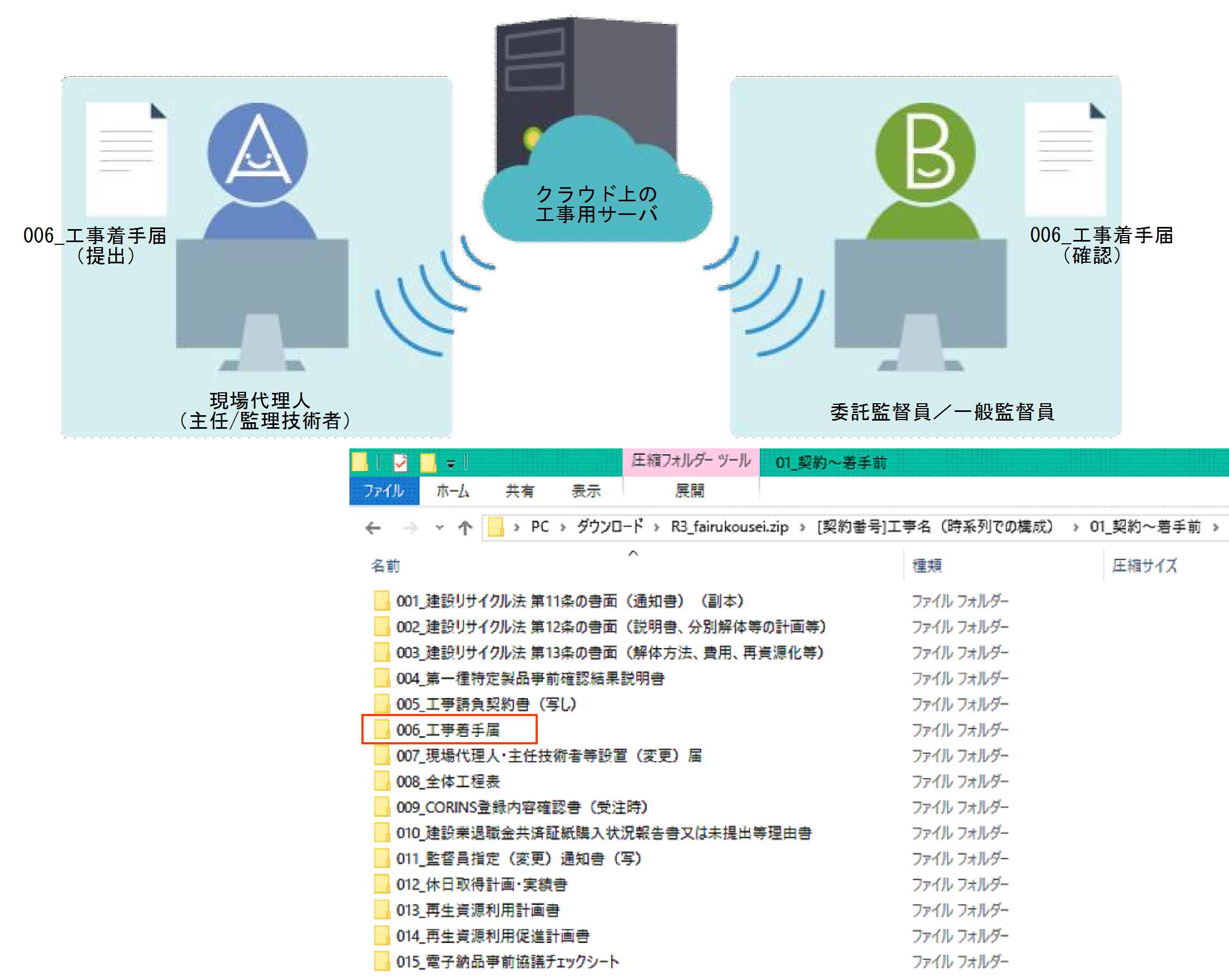 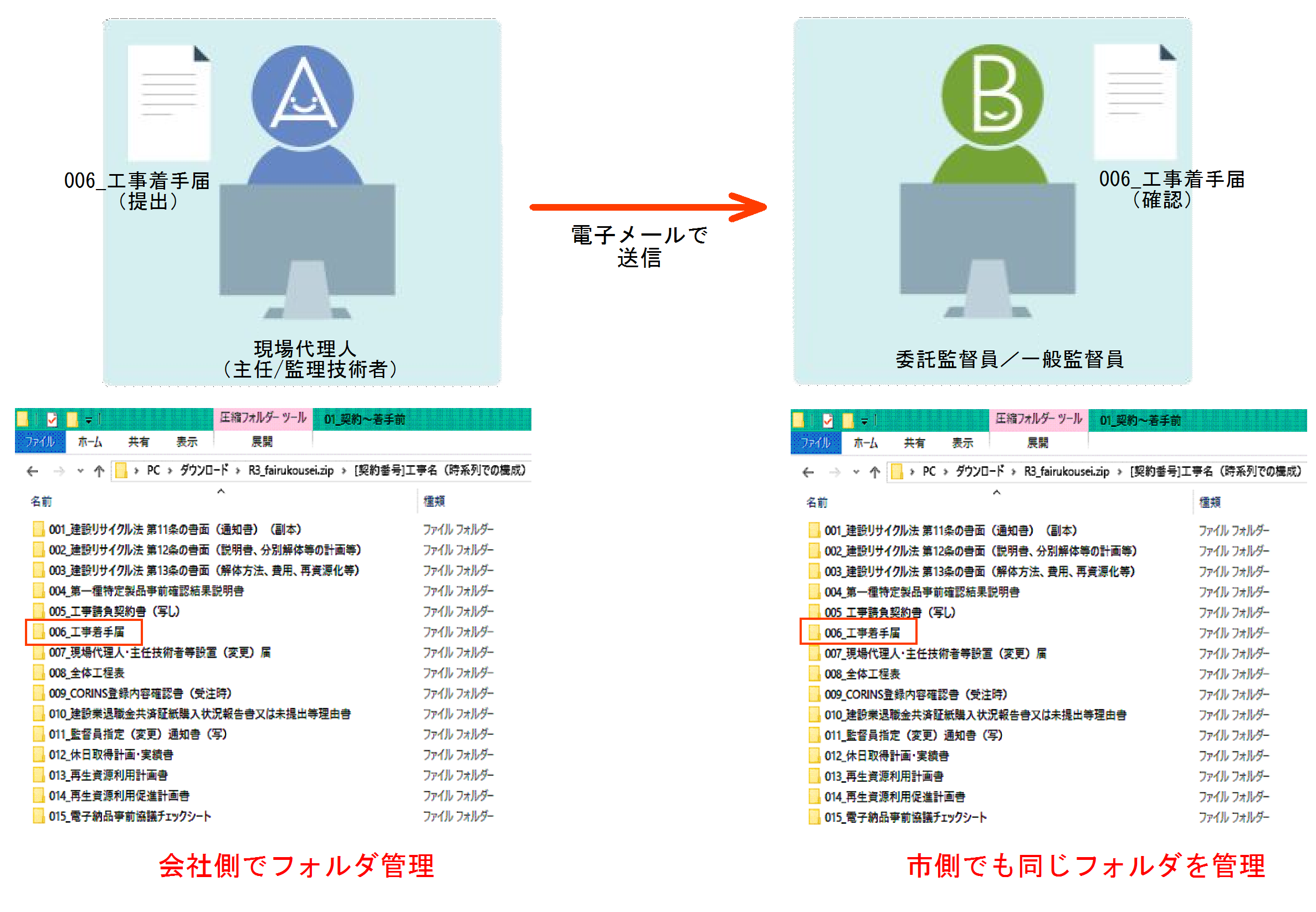 最新データの共有が手間
フォルダはクラウド上で
一元管理
承諾行為のための書面が必須
承諾行為もクラウド上で可能
※令和６年度から導入（試行）を検討中
53
[Speaker Notes: 情報共有システム（ASP）の導入につきまして、

すでに他局で採用しており御存知の方もいらっしゃるかと思いますが、
現在工事書類の電子化の際におきましては、
書類データのやり取りは電子メールで行っており、お互いのパソコン内のフォルダにおいて管理しております。
現状ですと、最新データの共有が手間であったり、監督員の承諾行為のための押印書類が必要となっており、書類の電子化が不完全でした。

こちらがASPを導入することにより、現場代理人と監督員の間で、
クラウド上で同じフォルダ内のデータを管理することにより同じデータの共有ができるようになります。
また、監督員の承諾についてもクラウド上で行うことができるため、承諾用書類が不要となります。

ASPは施設整備部では令和６年度から試行での導入を検討しております。]
４　その他
・ 遠隔臨場の導入について
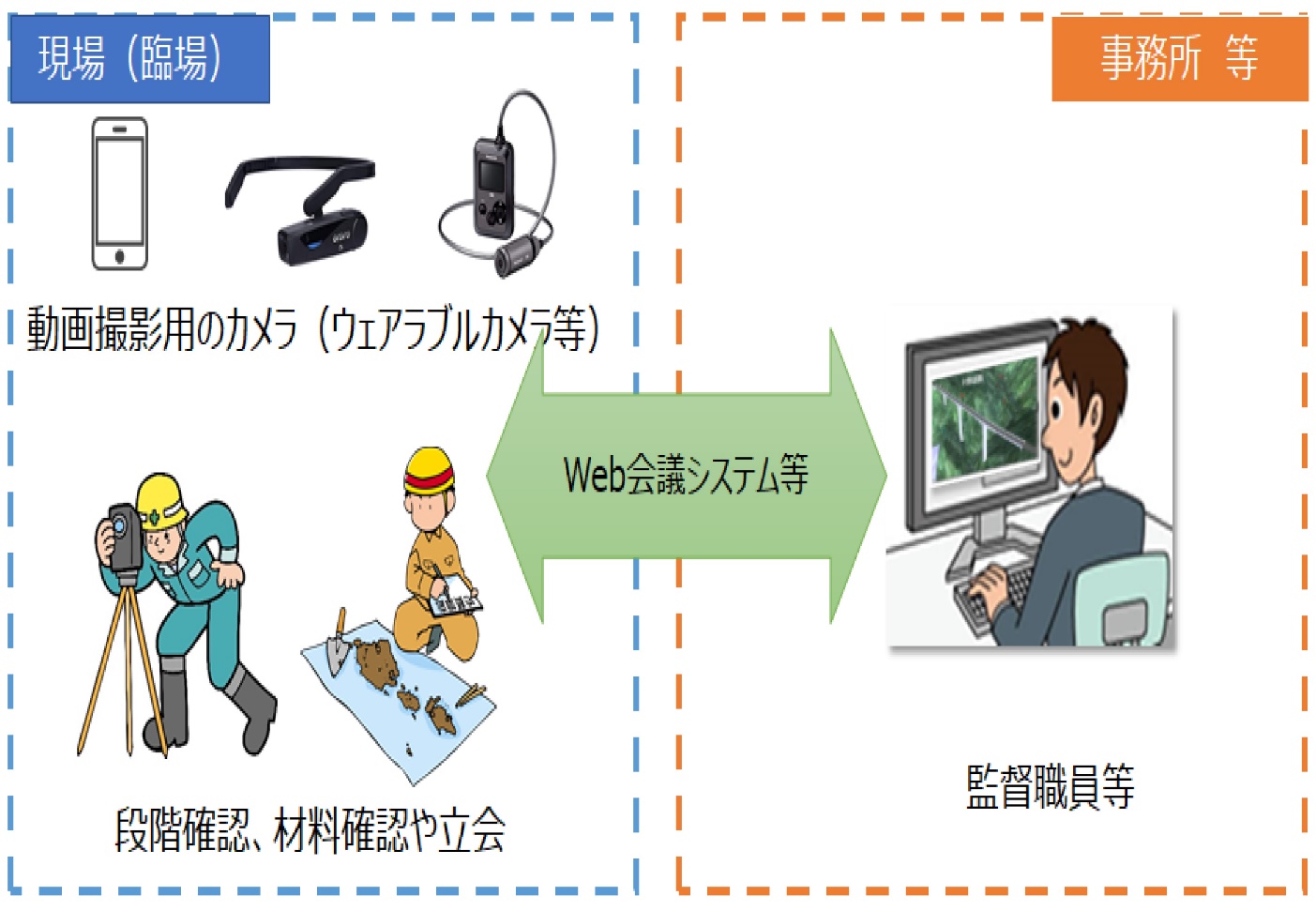 遠隔での現場への支持
現場確認の頻度増加による安全性の向上
自席からの現場確認
※令和６年度から導入（試行）を検討中
54
[Speaker Notes: 次に遠隔臨場についてです。

こちらは高次元に動画撮影用のカメラを設置し、事務所等とWeb会議システム等で映像の中継を行うものです。
これにより、監督員が自席からの現場確認ができますので遠隔での現場への支持や現場確認の頻度増加による安全性の向上が期待できます。

遠隔臨場は施設整備部では令和６年度から試行での導入を検討しております。]
４　その他
・ ASPと遠隔臨場の導入費用について
共通仮設費の「情報システム費」に該当し、発注時に工事費に計上（共通仮設費に積上げ）または工事費の増額にて対応予定です。
55
[Speaker Notes: ASPと遠隔臨場の導入費用についてですが、

こちらは共通仮設費の「情報システム費」に該当しますが、共通仮設費率には含まれておりませんので
発注時に工事費に計上（共通仮設費に積上げ）または工事費の増額にて対応予定を検討中です。]
５　質疑応答
（１）週休二日制についての取り組状況と今後の見通しについて
令和４年度完成工事における週休二日制達成実績は
電気設備工事で約９１％、工事全体では約８９％となって
おります。 
　今後も原則すべての工事において取り組んでいく予定です。
56
[Speaker Notes: 最後に事前にいただきましたアンケートによる質疑につきまして、
回答可能な限りとなりますが、答えさせていただきたいと思います。

（１）週休二日制についての取り組状況と今後の見通しについて
です。

令和４年度完成工事における週休二日制を適用した工事の実績は
電気設備工事で約９１％、工事全体では約８９％となっており、
ほとんどの工事において、週休二日制を適用することができました。
　今後も原則すべての工事において取り組んでいく予定ですので、ご協力のほどよろしくお願いいたします。]
５　質疑応答
（２）働き方改革に向けた具体的な取組状況について
週休二日制の適用や、まちづくり局および財政局からの
報道発表のとおり、建設キャリアアップシステムの
インセンティブを設けています。
　令和６年度についてはASPの活用や遠隔臨場等の試行
を行っていき、書類のやり取りや会議等の効率化に努めて
いく予定です。
57
[Speaker Notes: （２）働き方改革に向けた具体的な取組状況について
ということですが、

　週休二日制の適用や、まちづくり局および財政局からの報道発表のとおり、
建設キャリアアップシステムのインセンティブを設けております。
　令和６年度についてはASPの活用や遠隔臨場等の試行を行っていき、
書類のやり取りや会議等の効率化に努めていく予定でございます。]
５　質疑応答
（３）　（１）、（２）共に業務の効率化が必須になるテーマですが、
　　要求される書類の削減や業務の簡素化の実情について
これまでも書類の削減や簡素化を行っておりましたが、
現状では提出いただいている書類の削減予定はござい
ません。
　今後はASP等を活用し、更なる書類の削減や業務の
簡素化に努めていく予定です。
58
[Speaker Notes: （３）　（１）、（２）共に業務の効率化が必須になるテーマですが、要求される書類の削減や業務の簡素化の実情について
ということですが、

　これまでも書類の削減や簡素化を行っておりましたが、
現状ではご提出いただいている書類の削減予定はない状況です。
　今後はASP等を活用し、更なる書類の削減や業務の簡素化に努めていく予定でございます。]
５　質疑応答
（４）工期の充分な確保が前提で、週休二日制や働き方改革が
　　推進されると思いますが川崎市として工期の設定の実情に
　　ついて
令和６年４月から建設業においても時間外労働の上限規制
が導入されることから、より一層週休二日制勤務が求められ、
本市としても原則すべての工事において取り組んでいく予定です。
　工期については材料の納期、過去の工事の施工実績等を
踏まえ、適正な工期設定に努めていきます。
59
[Speaker Notes: （４）工期の充分な確保が前提で、週休二日制や働き方改革が推進されると思いますが川崎市として工期の設定の実情について
ということですが、

　令和６年４月から建設業においても時間外労働の上限規制が導入されることから、より一層週休二日制勤務が求められ、本市と
しても原則すべての工事において取り組んでいく予定です。
　工期については材料の納期、過去の工事の施工実績等を踏まえ、適正な工期設定に努めていきます。]
５　質疑応答
（５）建設キャリアアップシステムについての取り組状況と今後の
　　見通しについて
　　又、現状取組場合は施工者で費用負担する事になっています
　　が、今後の見通しについて
本市では、必要条件を達成した場合においては工事成績
評定の加点対象としています。
　また、費用について現状は請負者において負担していた
だく予定に変更はございません。
60
[Speaker Notes: （５）建設キャリアアップシステムについての取り組状況と今後の見通しについて
　　又、現状取組場合は施工者で費用負担する事になっていますが、今後の見通しについて
ということで、

　本日もご説明させていただきましたが、本市では必要条件を達成した場合においては、
工事成績評定の加点対象としています。
　また、費用についてですが、こちらについては現状は請負者において負担していただく予定に変更はございません。]
５　質疑応答
（６）業種（建築・設備・電気等）の分離発注案件において、
　　建築の遅れによる工期延長が発生し契約変更となったとき、
　　電気として工期延長に伴う契約金額の増はあるのでしょうか。
川崎市工事請負契約約款第22条（受注者の請求による
工期の延長）のとおり、請負者の瑕疵に依らない工期延長の
場合、原則として同第25条（請負金額の変更方法等）のとおり
発注者と受注者で協議により決定させていただきます。
61
[Speaker Notes: （６）業種（建築・設備・電気等）の分離発注案件において、
　　建築の遅れによる工期延長が発生し契約変更となったとき、
　　電気として工期延長に伴う契約金額の増はあるのでしょうか。

　川崎市工事請負契約約款第22条（受注者の請求による工期の延長）のとおり、
請負者の瑕疵に依らない工期延長の場合については、原則として同第25条（請負金額の変更方法等）のとおり
発注者と受注者で協議により決定させていただきます。
　工事約款上はこのような回答になっていしますのですが、基本的には工期の延長分についても増額対象と考えております。


事前にいただいたアンケートに対する質疑については以上となります。
あまり、回答になっていない部分もあったかと思いますが、
もし何か気になる点がございましたら、後日で構いませんのでご連絡いただければと思います。]
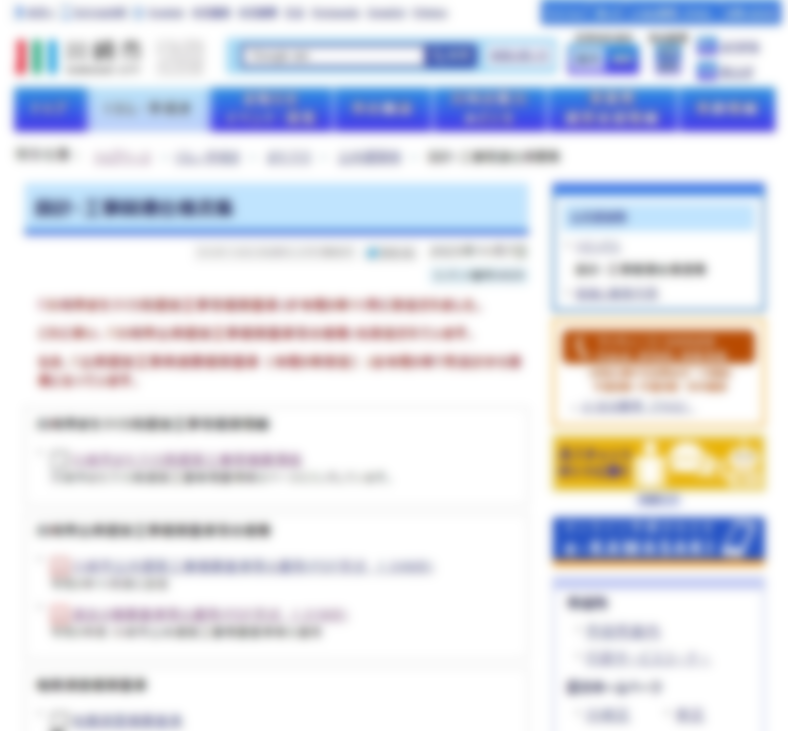 各仕様書等のダウンロード場所は
川崎市ホームページ内「設計・工事関連仕様書集」にあります。
川崎市ホームページのトップページから
トップページ＞くらし・手続き＞ まちづくり＞ 公共建築物＞ 設計・工事関連仕様書集
ＵＲＬ直接入力の場合
https://www.city.kawasaki.jp/kurashi/category/26-5-5-0-0-0-0-0-0-0.html
62
[Speaker Notes: ここまで説明してきました各仕様書等のダウンロード場所は
川崎市ホームページ内「設計・工事関連仕様書集」にあります。

川崎市ホームページのトップページから
こちらをたどっていただくか、こちらのURLを入力いただければと思います。]
新本庁舎へ移転についてのお知らせ
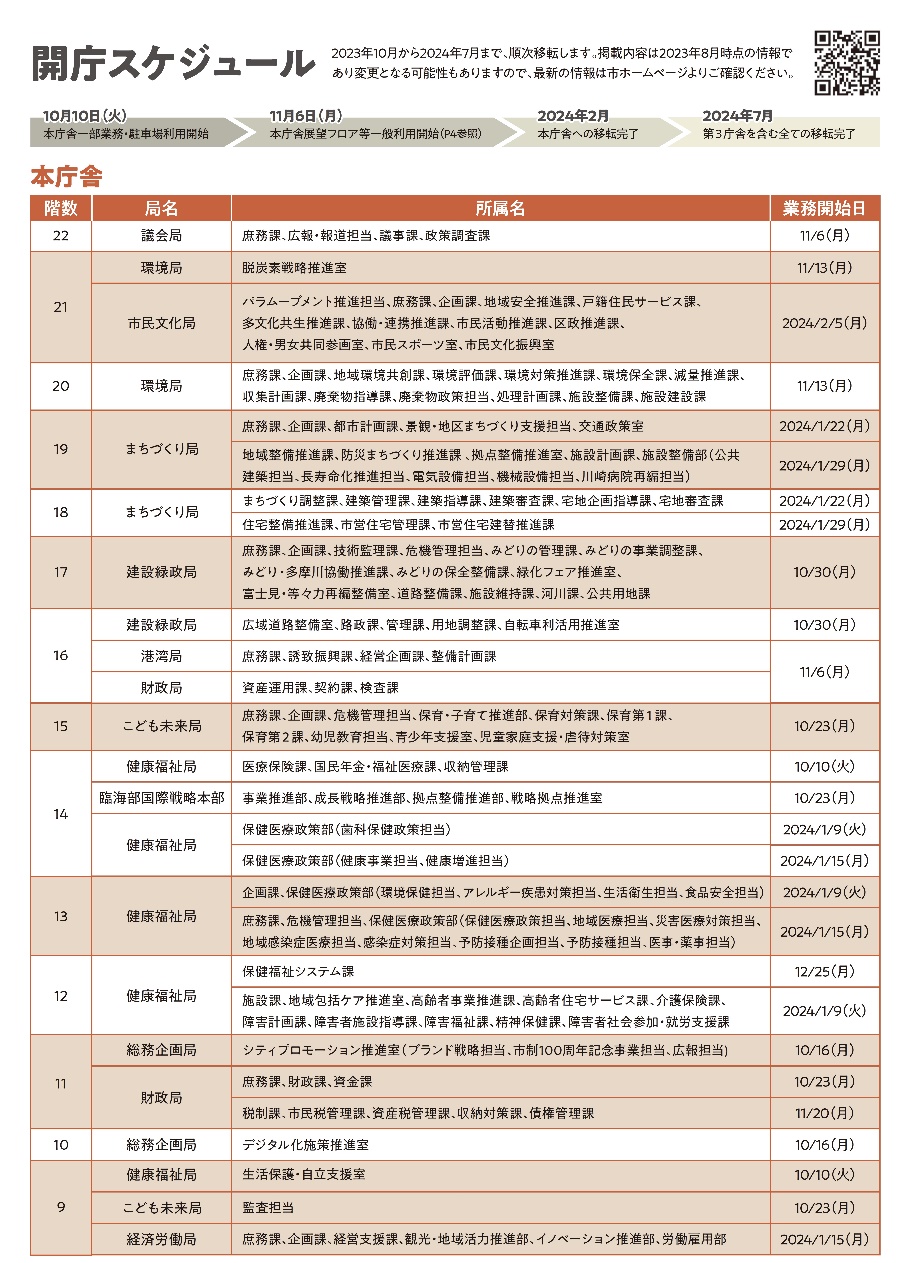 施設整備部は１９階に配置

　令和６年１月２９日（月）～
　　　　　　　　　新本庁舎での業務開始
63
[Speaker Notes: 最後にまちづくり局の新本庁舎への移転のお知らせです。

施設整備部は新本庁舎へ移転し、
令和６年１月２９日月曜日からは新本庁舎での業務を開始します。
フロアは１９階となります。
現在の明治安田生命ビルでの業務は令和６年１月２６日金曜日までとなりますので、
お間違えの無いようお願いします。]
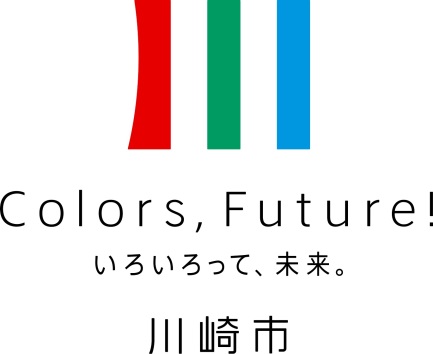 ご清聴ありがとうございました。
64
[Speaker Notes: 本日の説明は以上となります。
分かりずらかったところなどあったかと思いますが、お気軽にお問い合わせいただければと思います。
今後とも、川崎市まちづくり局発注の公共工事をよろしくお願いいたします。
ありがとうございました。]